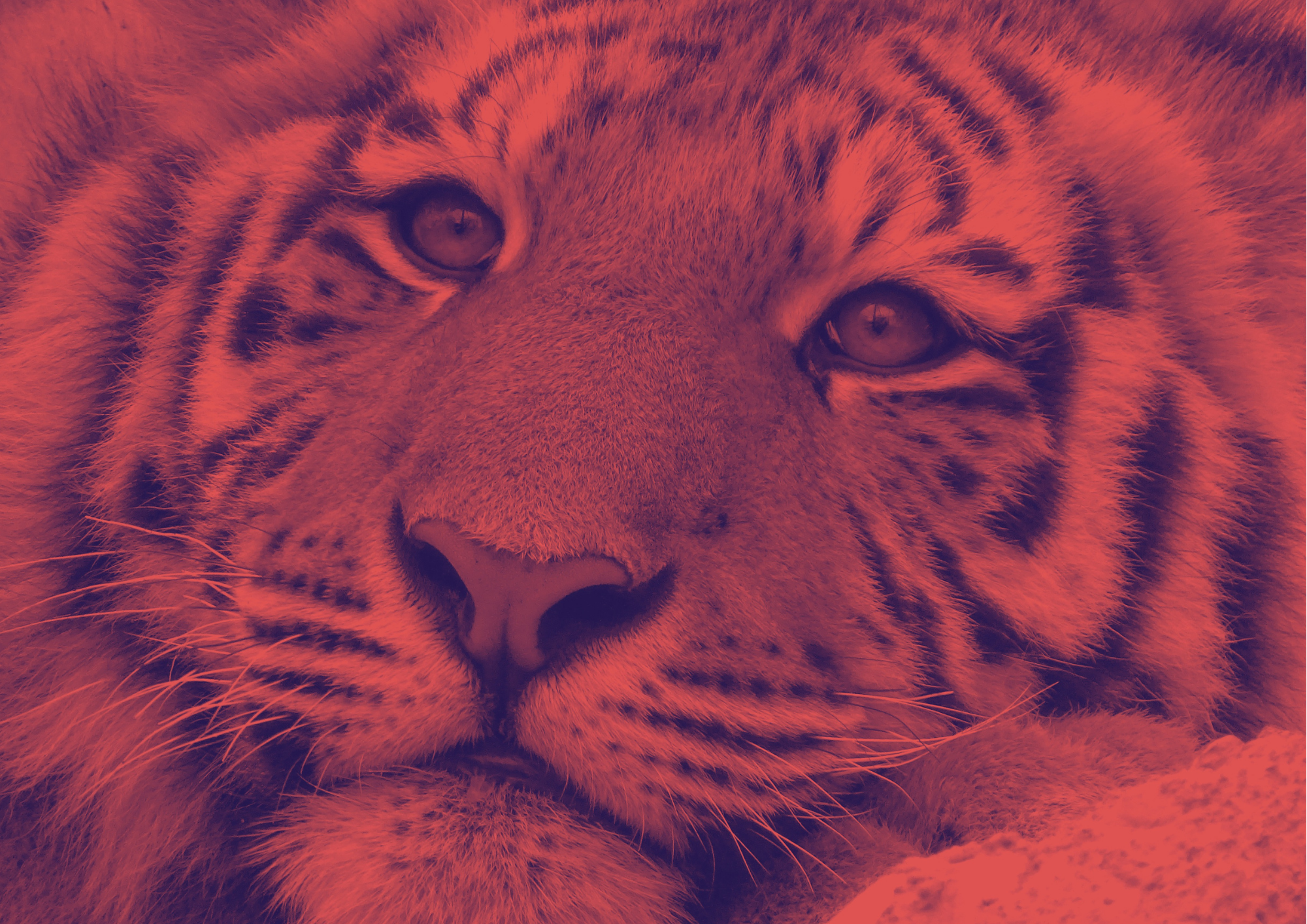 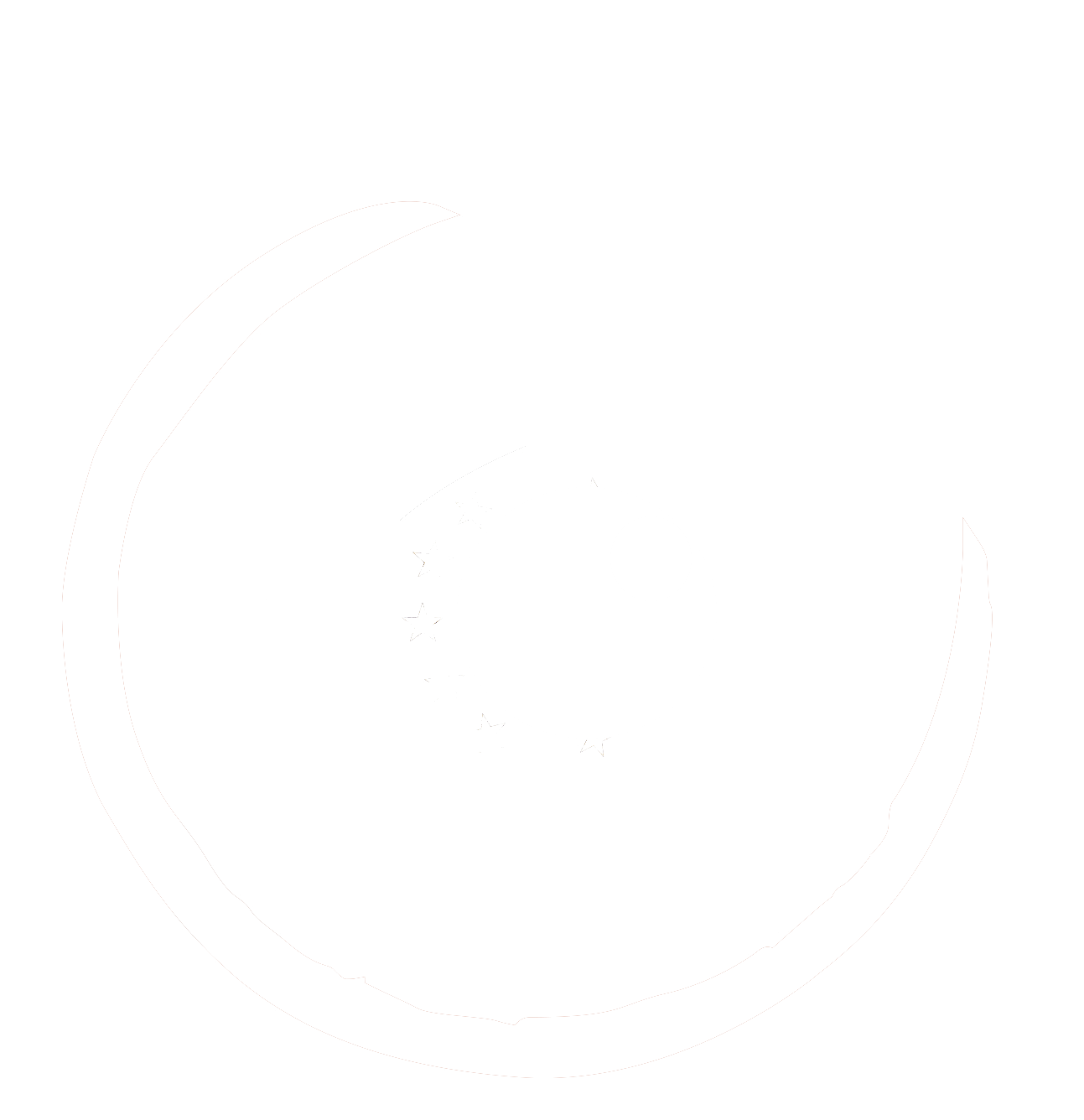 What we learnt from the #WildEye project in Asia
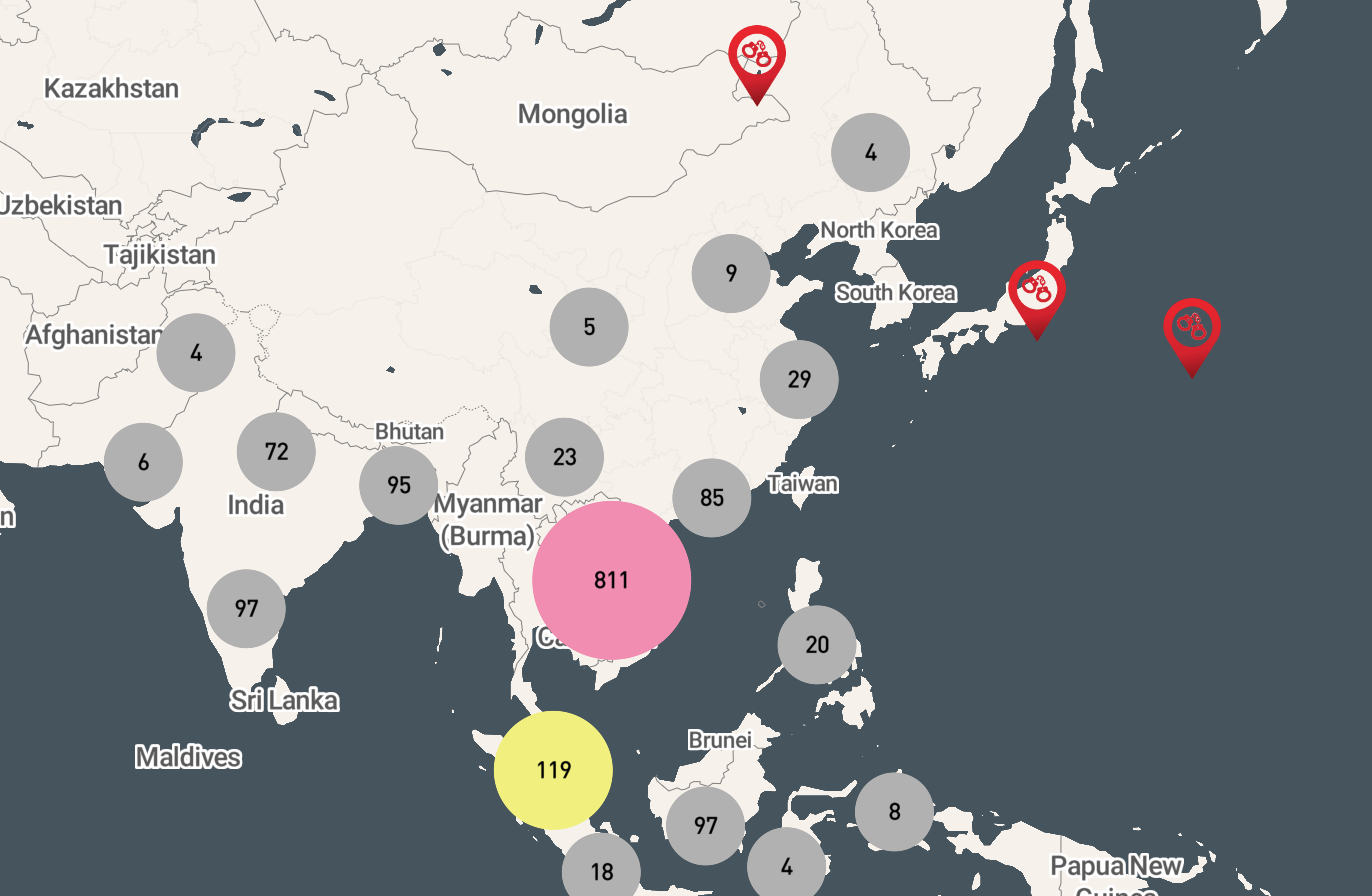 What is #WildEye?
Maps seizures, arrests, court cases and convictions of illegal wildlife trafficking;
Developed by journalists for journalists;
Created our own datasets (multiple sources) → made them accessible;
Personalised access to data;
Analysis, research and storytelling;
Until now, no single place to access information easily on crackdown on wildlife crime;
#WildEye addresses the gap → sharing data on justice in action
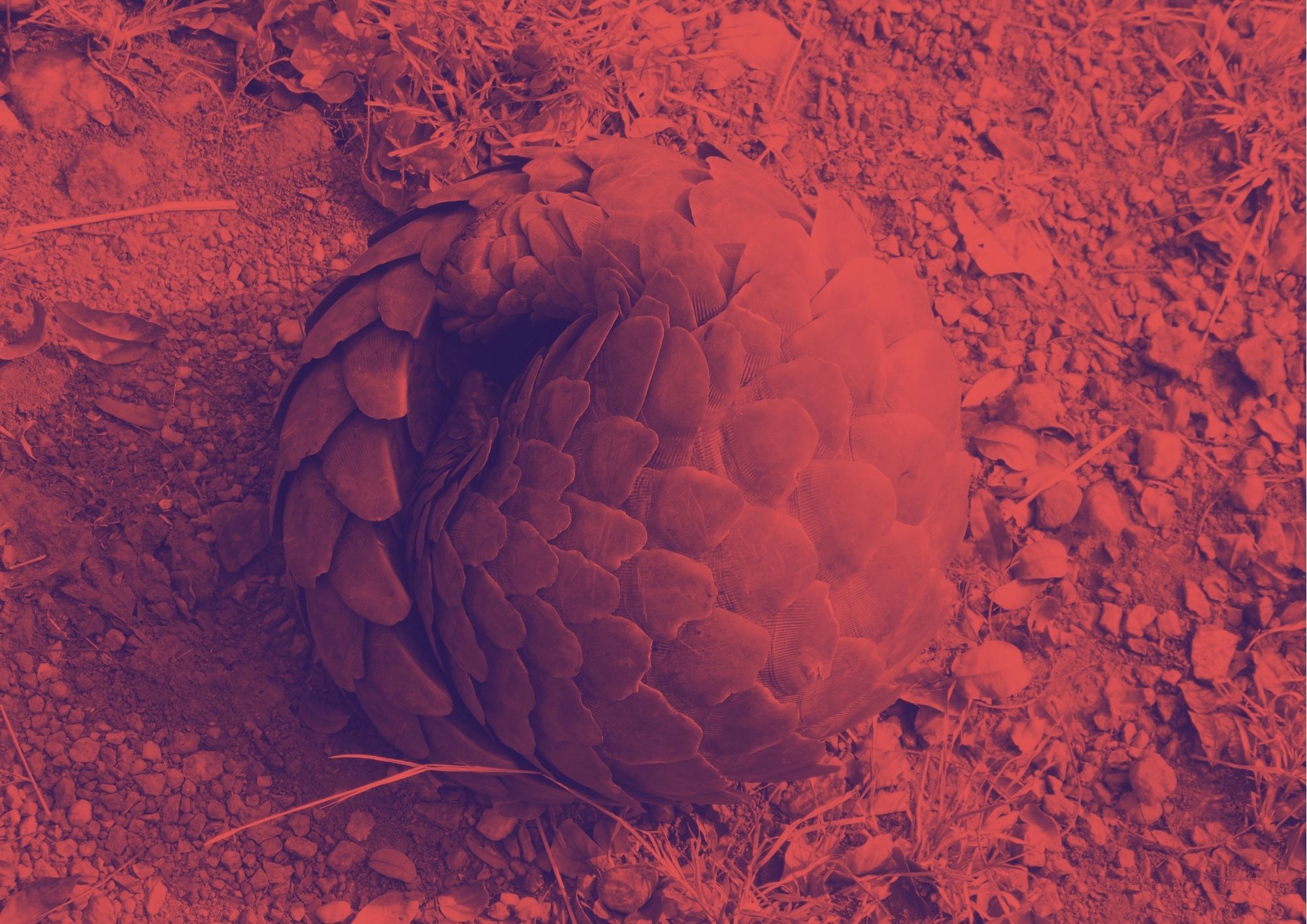 Let the numbers do the talking
14
2,000
600+
A total of 14 data-driven investigations were published in 8 different countries
Engaged with more than 600 people (many journalists) through workshops and webinars
Nearly 2,000 data points were added to the #WildEye Asia map
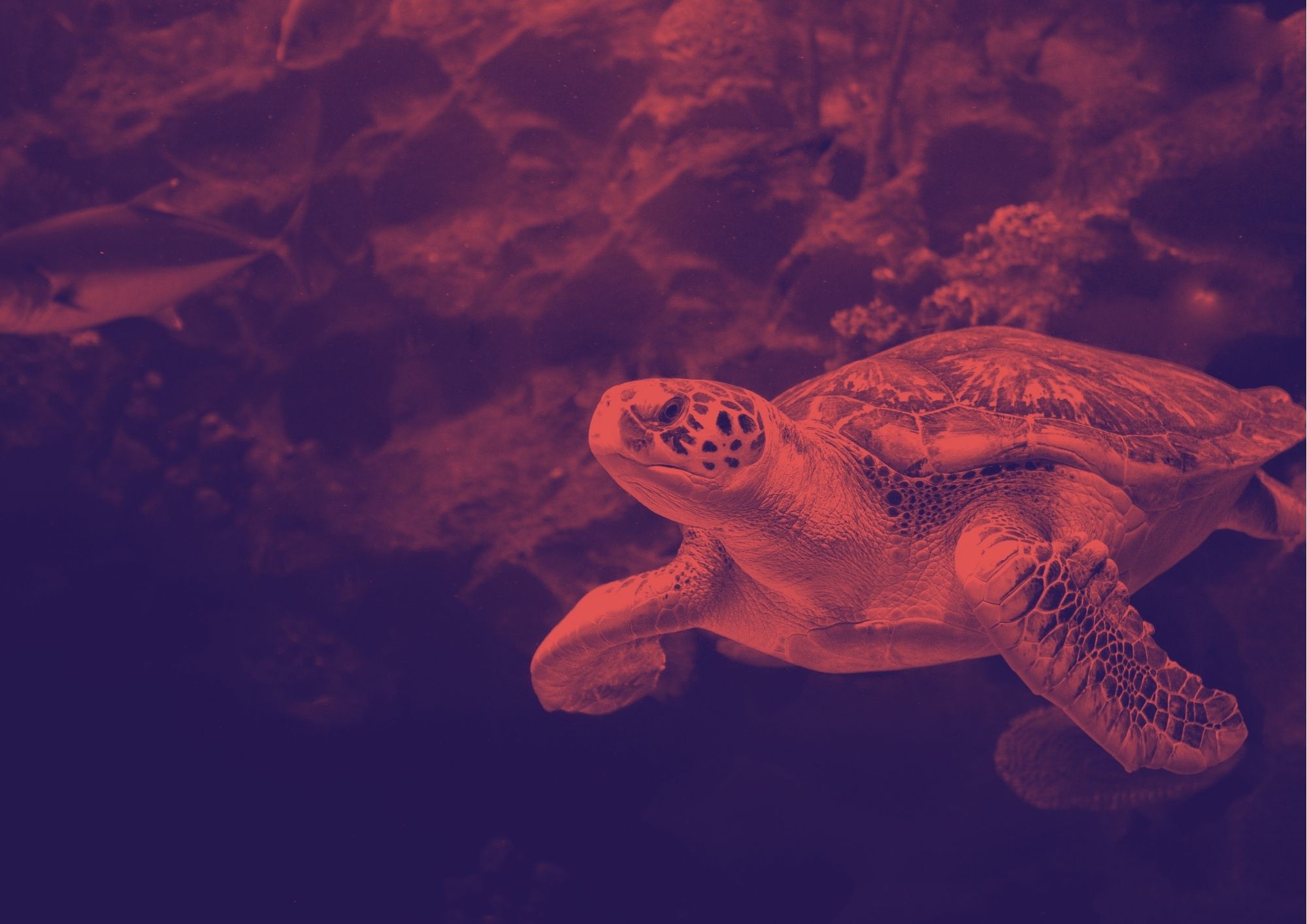 #WildEye investigations
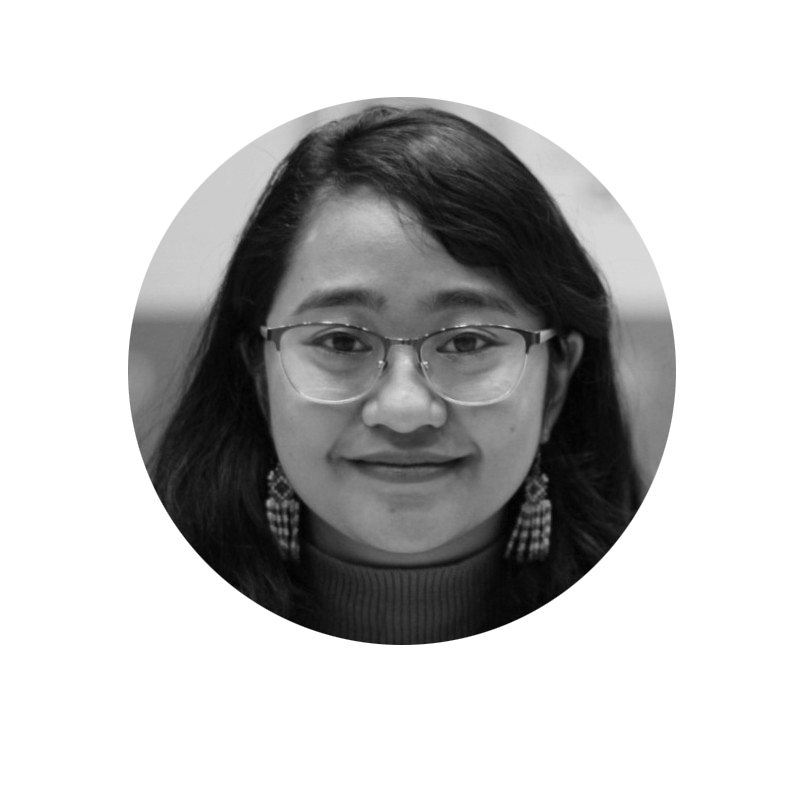 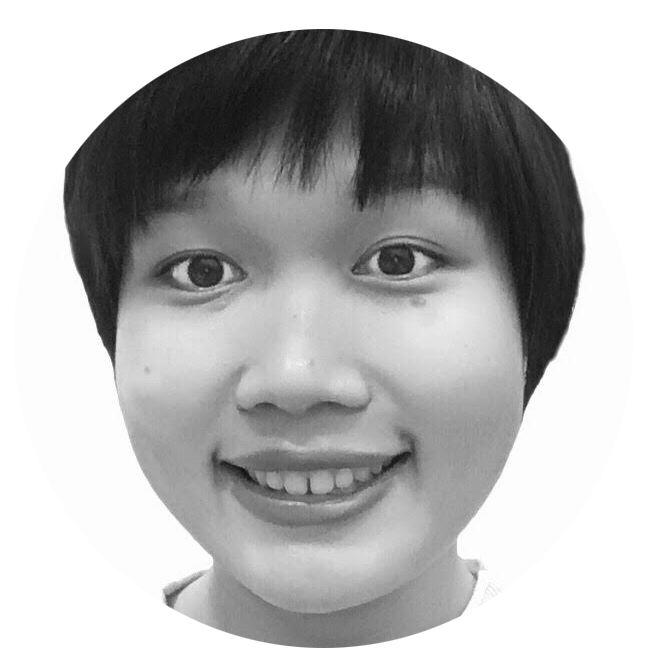 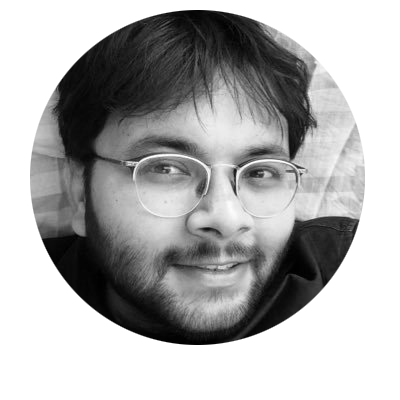 Jhesset Enano, Philippines
Sadiq Naqvi, 
India
Vo Kieu Bao Uyen, Vietnam
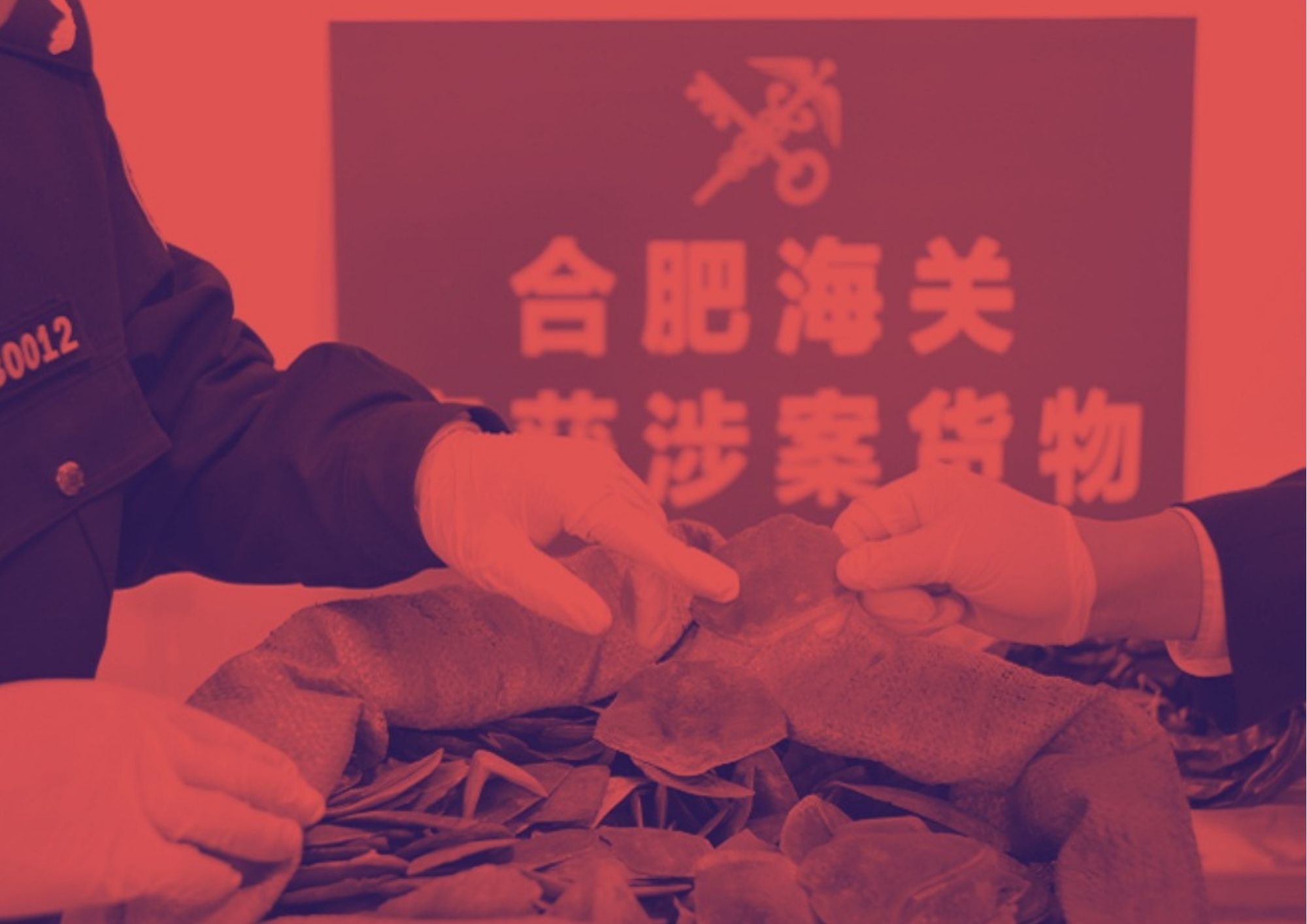 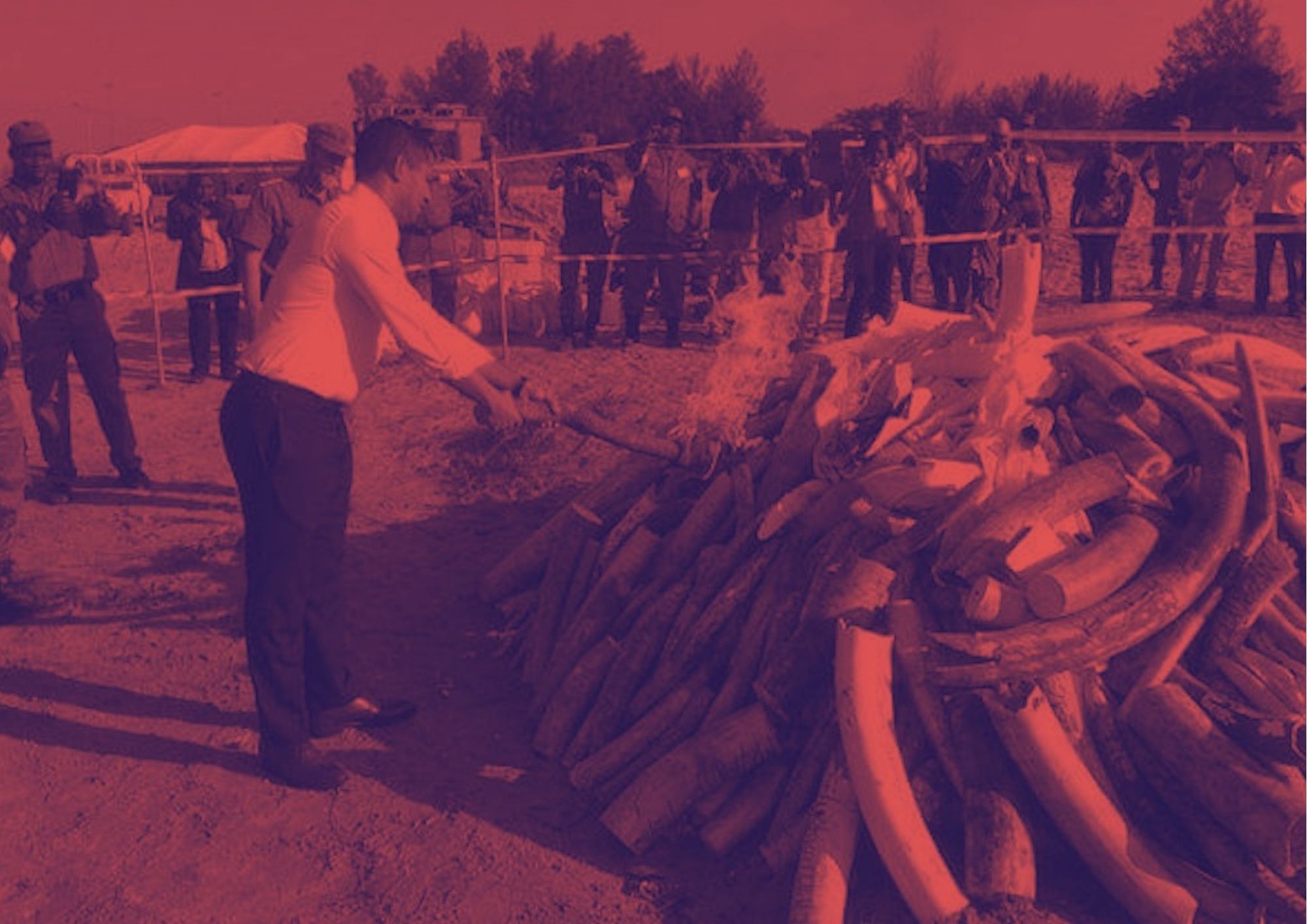 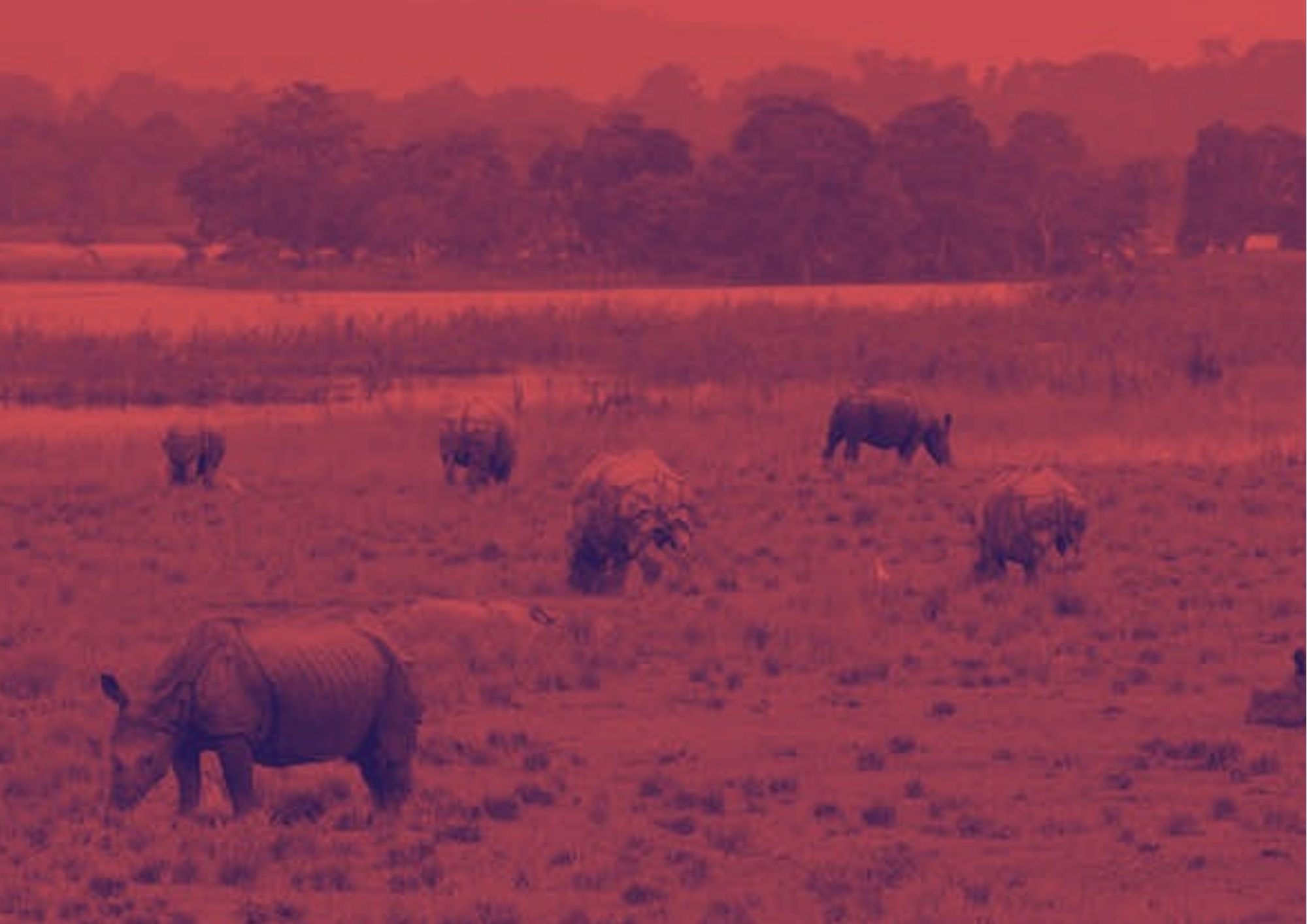 Chinese courts treat  pangolin offenders  lightly
China urged to burn  stockpiles of pangolin scales
Insurgents linked to India's rhino poaching syndicates
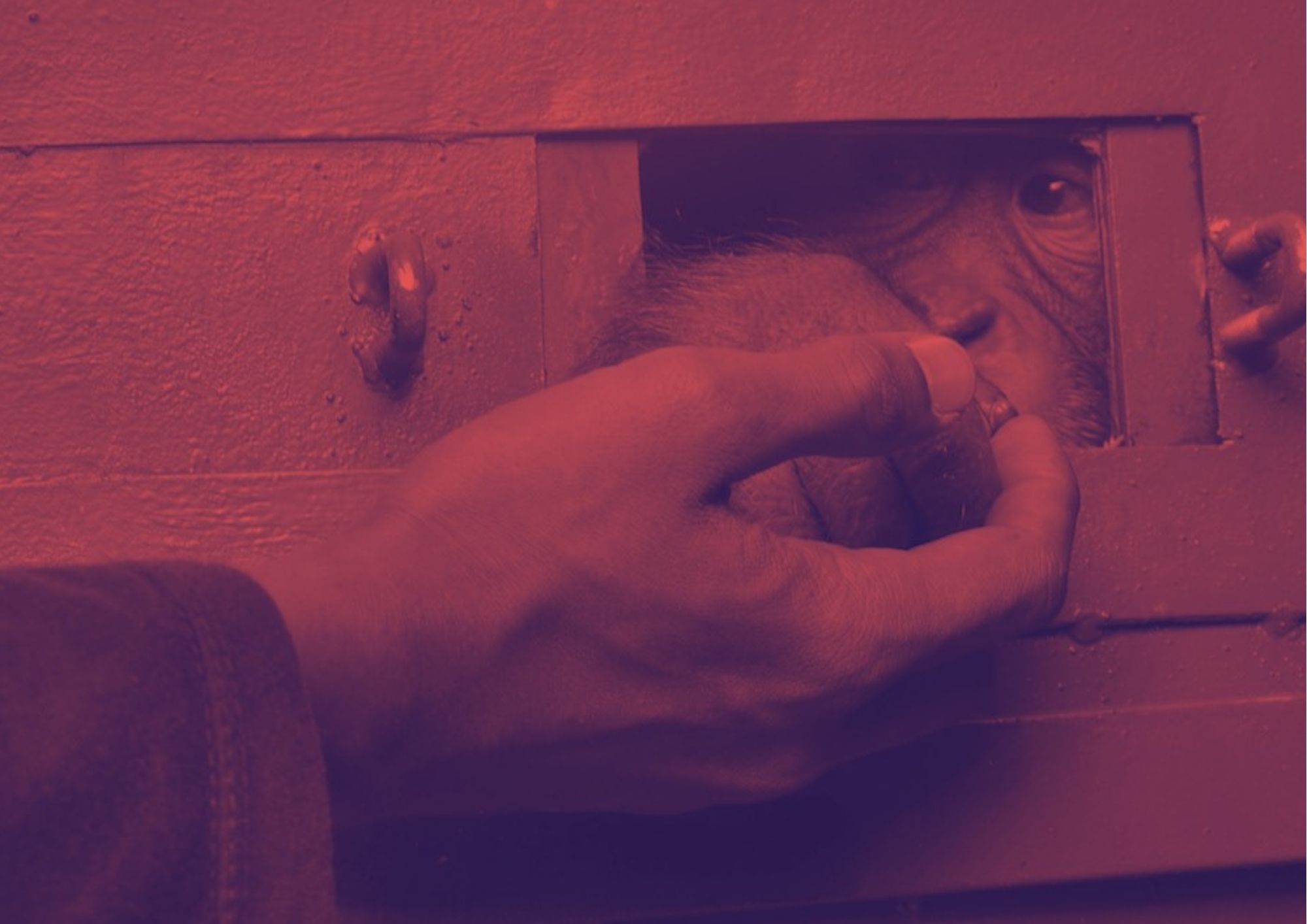 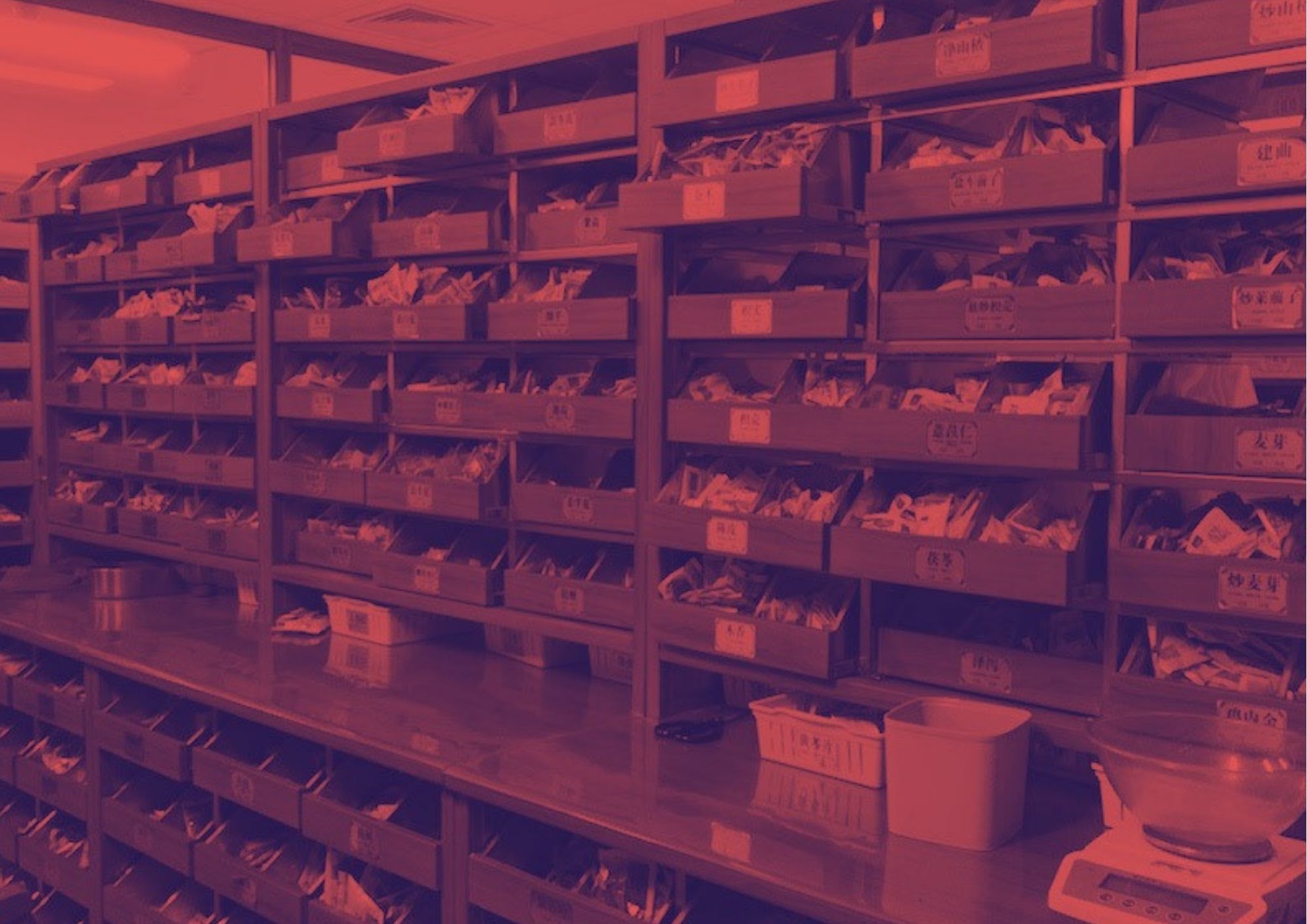 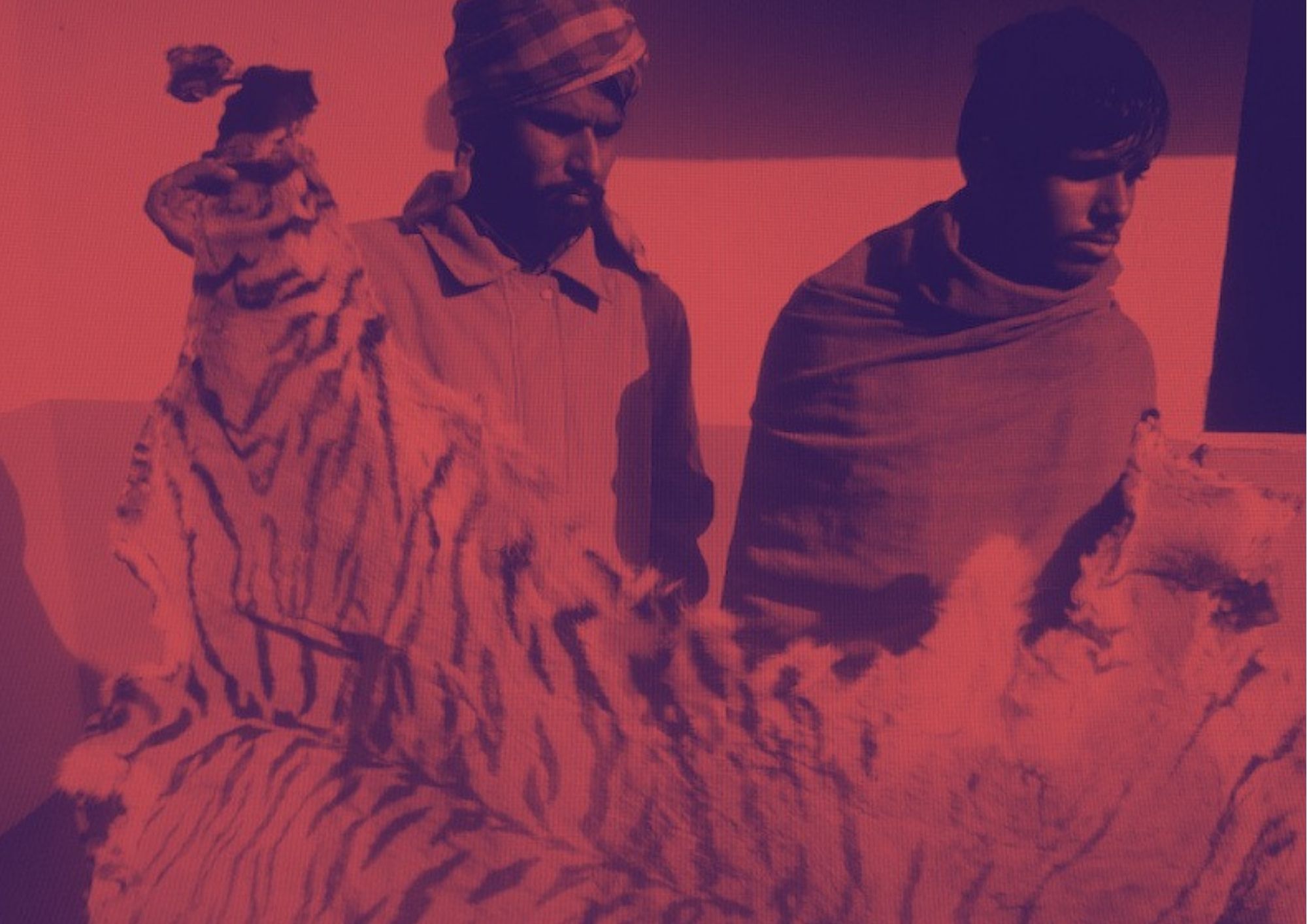 New Indonesian law trumps wildlife smugglers
Wildlife has no part in TCM, say Chinese doctors
Nepal's courts in the dock over tiger crimes
[Speaker Notes: Note: We will only be speaking to some of the grantees who produced work for the project, but not all of them could join us today]
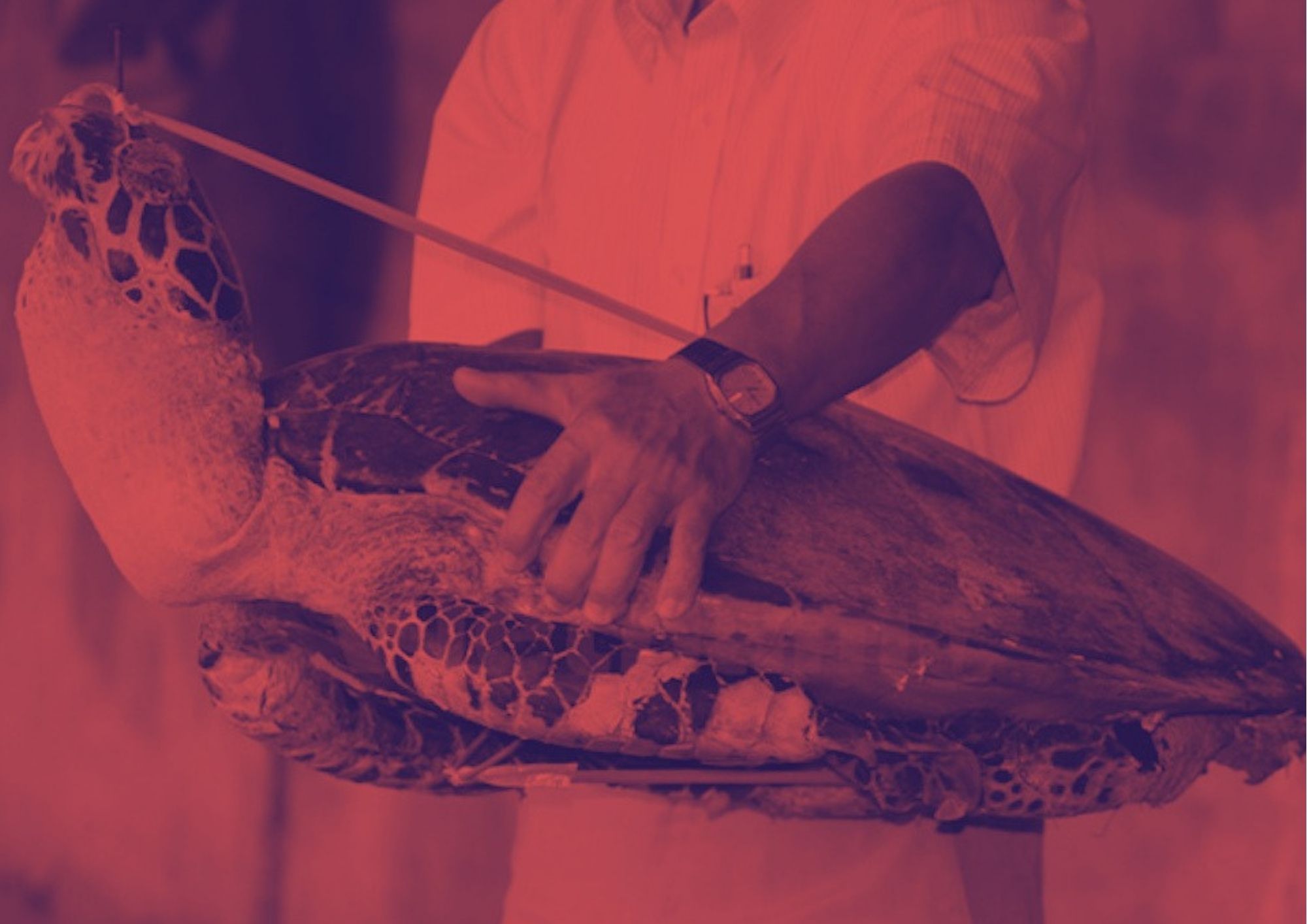 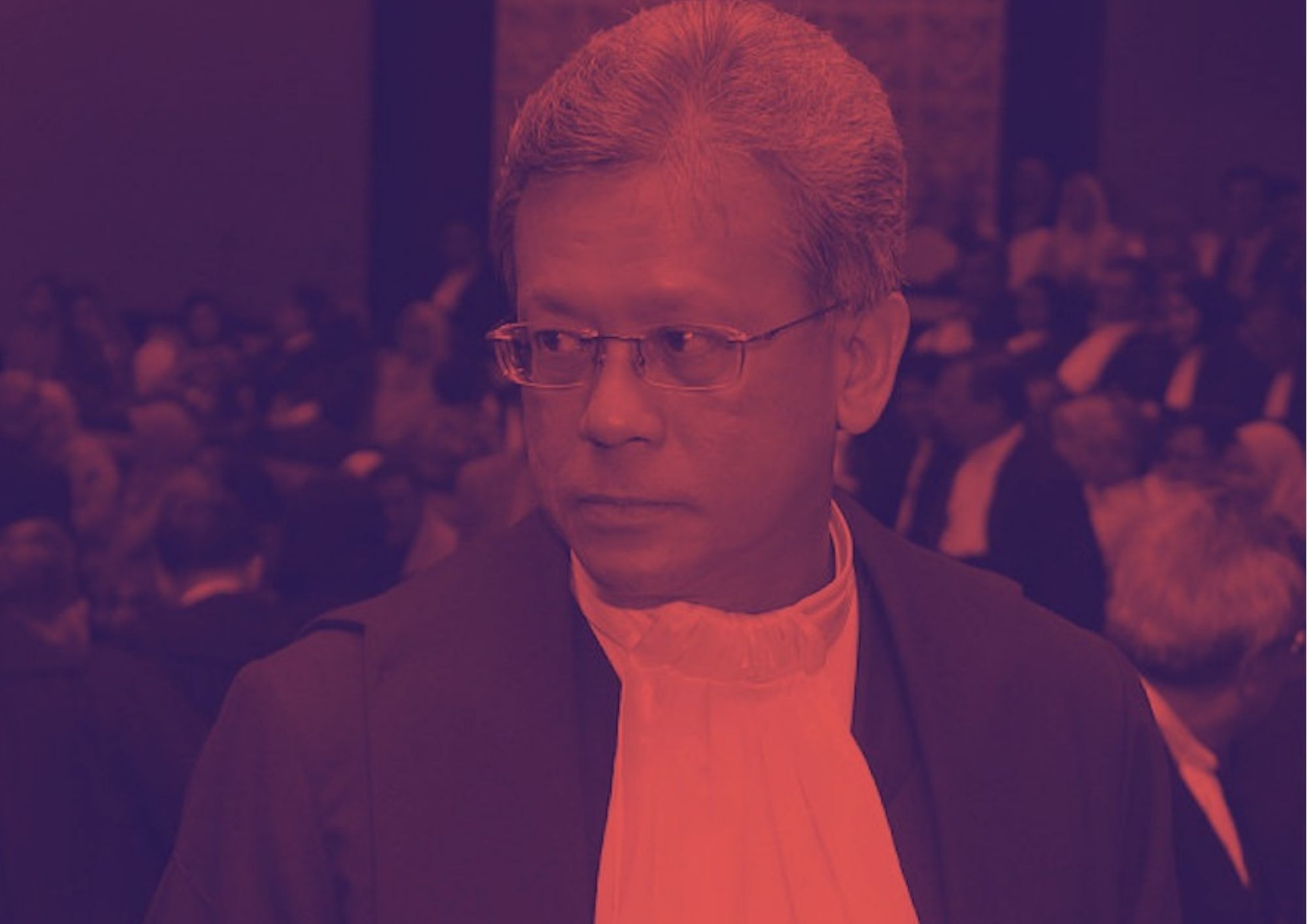 Vietnam's wildlife criminals getting off lightly
Malaysia's judges throw the book at wildlife criminals
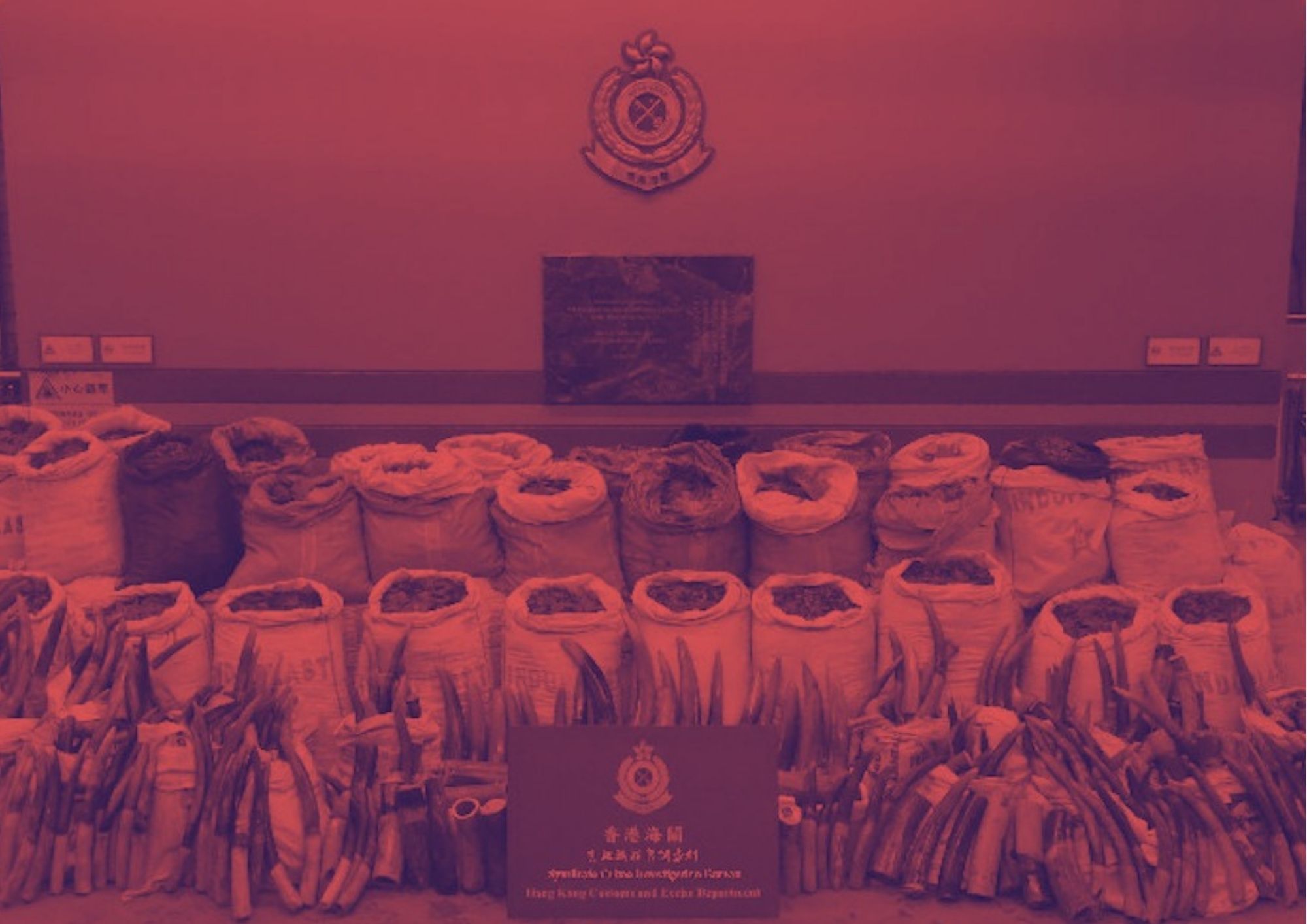 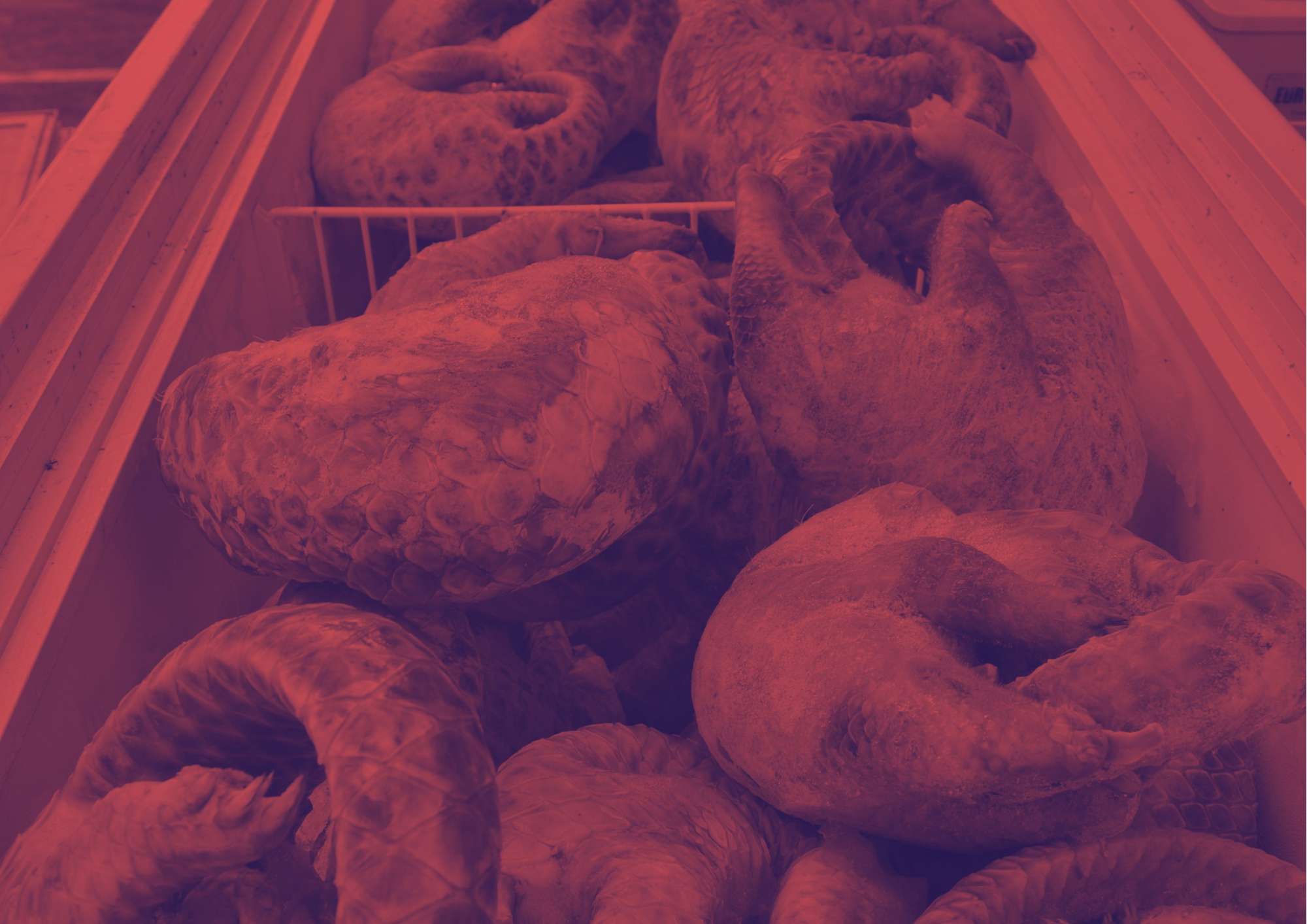 Business as usual for Hong Kong's wildlife masterminds
Philippine wildlife criminals get away with a slap on the wirst
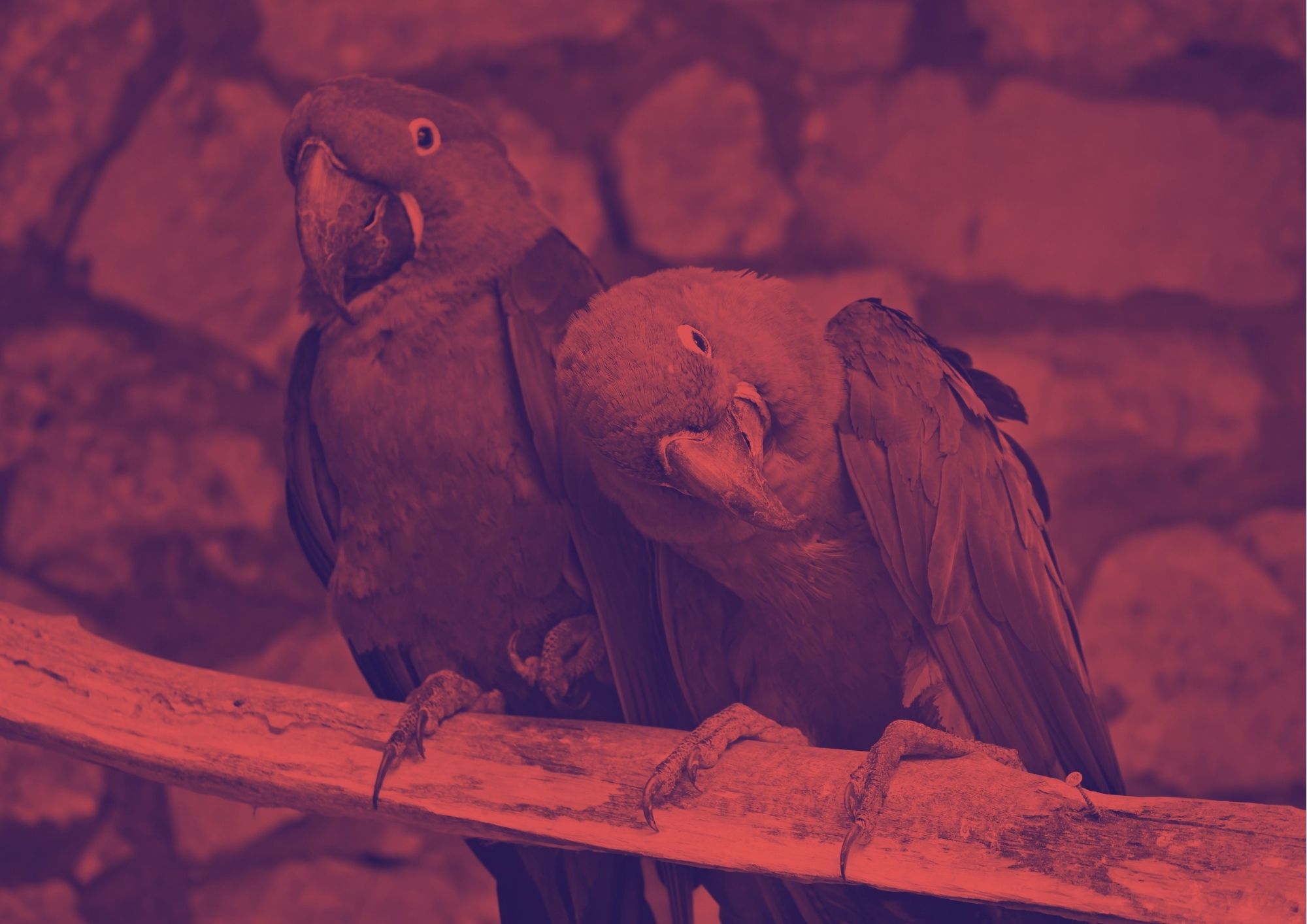 #WildEye data
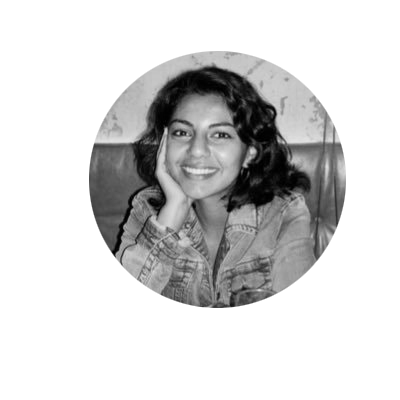 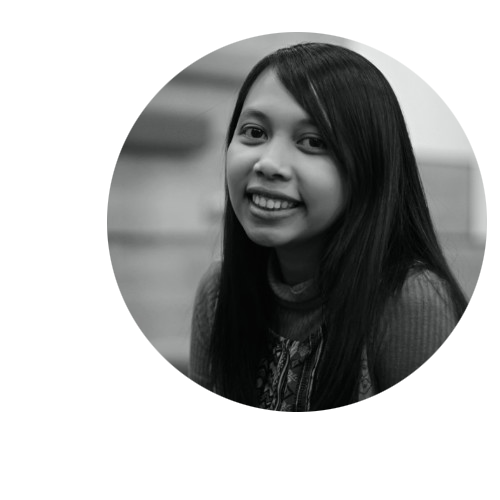 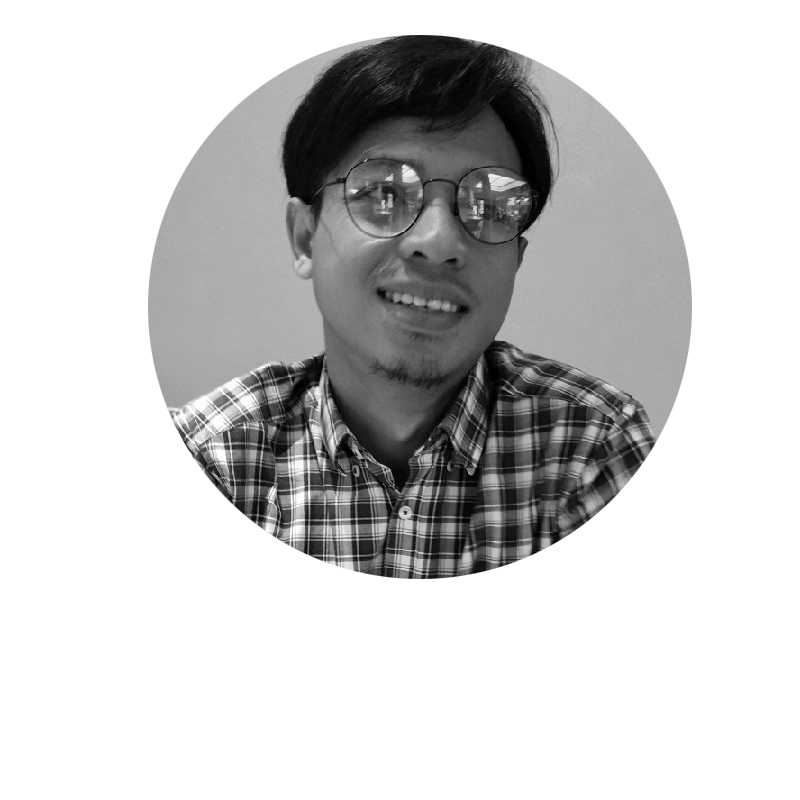 Wan Ulfa Nur Zuhra, Indonesia
Richa Syal, Malaysia/UAE
Rezza Aji Pratama, Indonesia
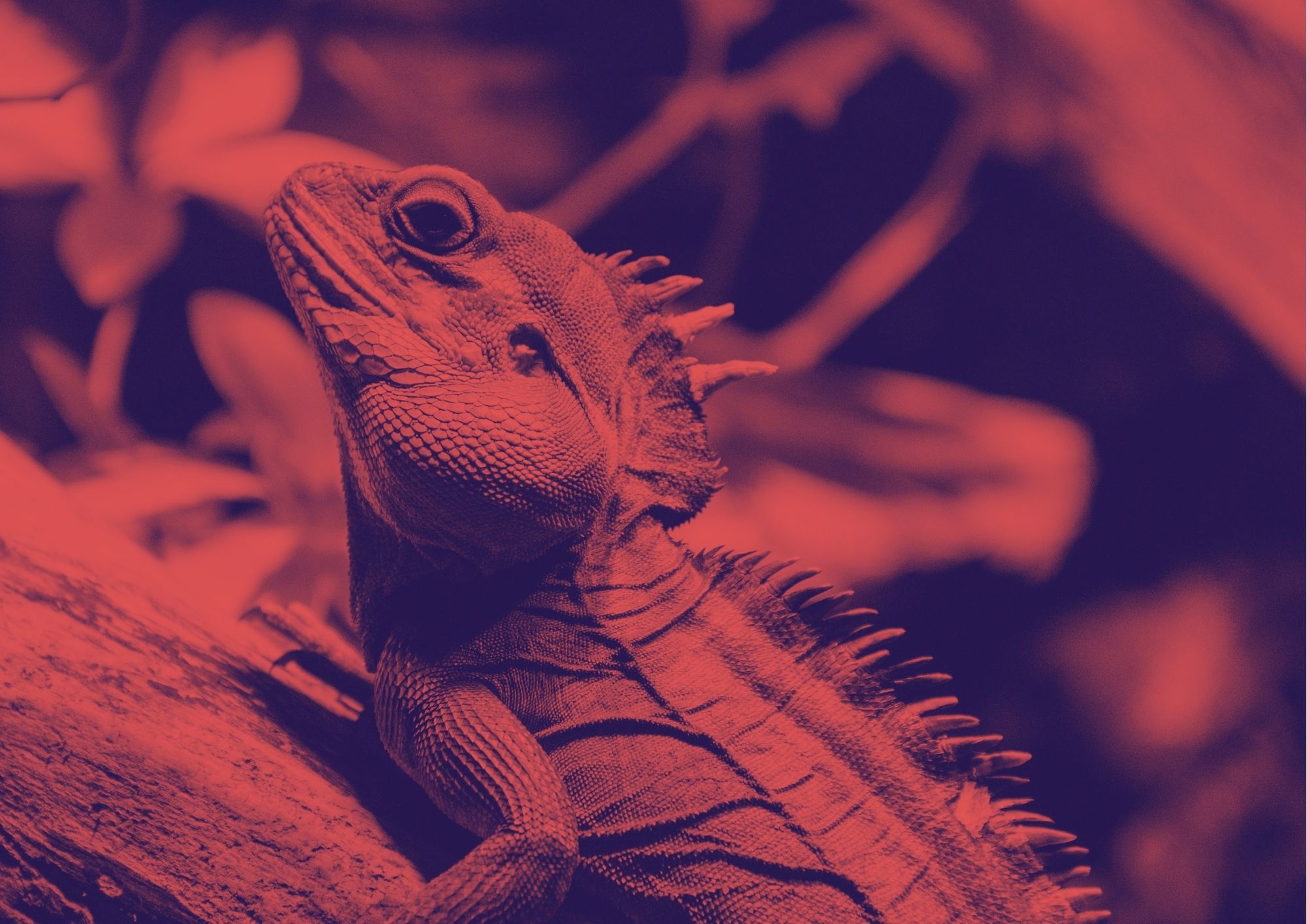 The data is the story
47%
5 yrs
1,500+
The average sentence handed down to criminals was 5 years' imprisonment (25+), followed by 1 year (30+) and 10 years (10+).
The majority of incidents mapped were based in Vietnam.
Over 1,500 different items seized, including ivory (130+), live pangolins (90+), rhino horns (80+) and pangolin scales (66+).
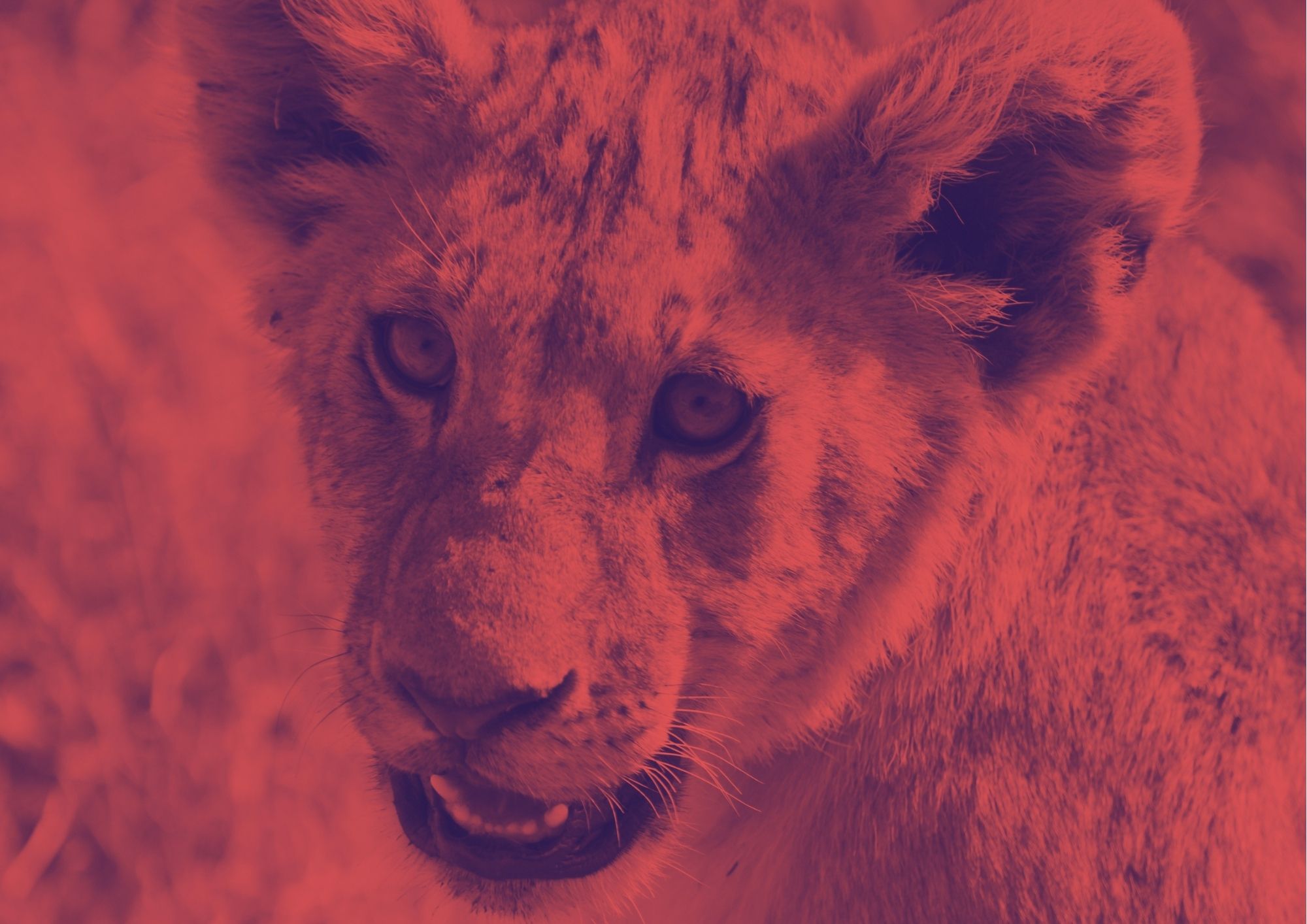 Partnerships & collaborations
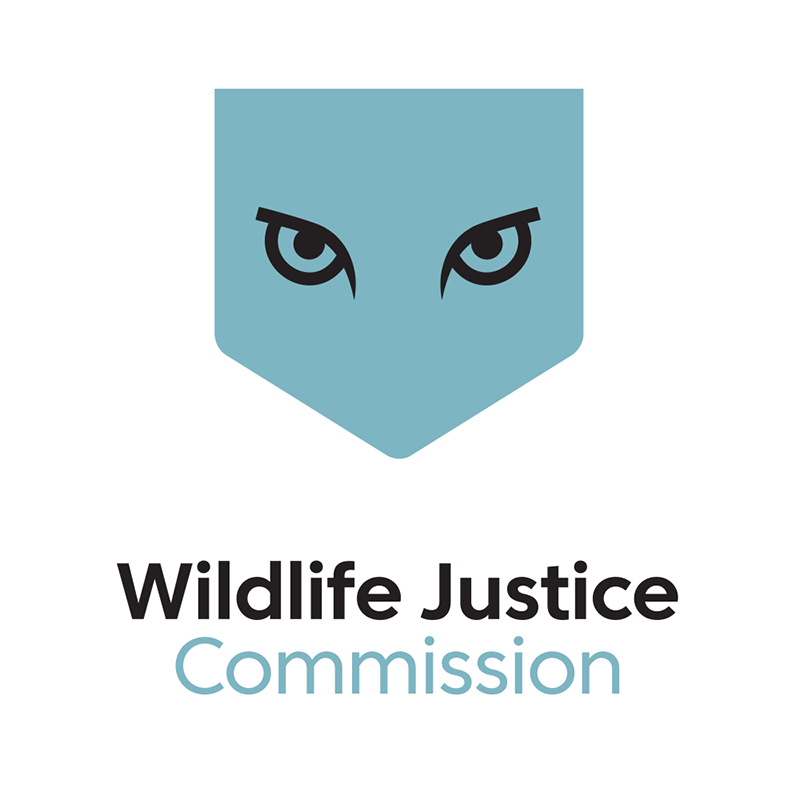 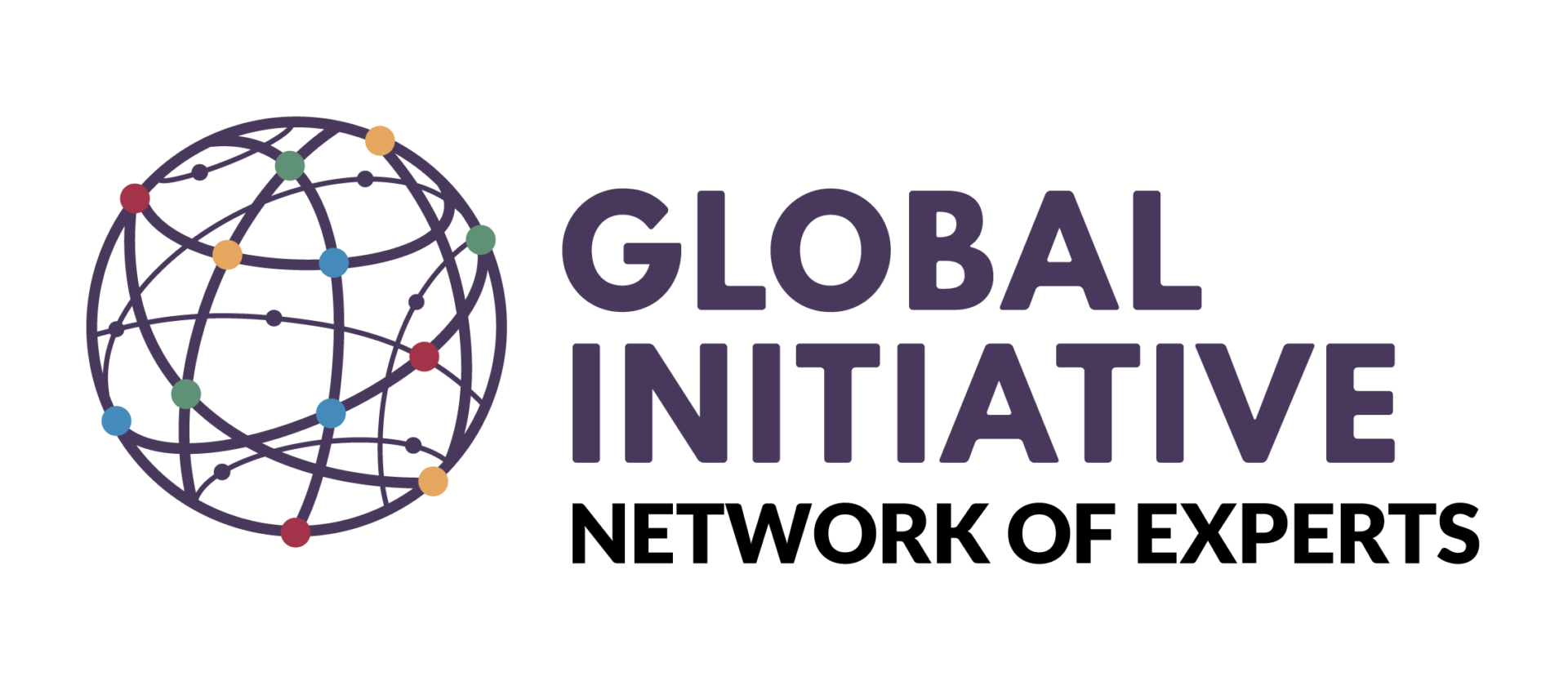 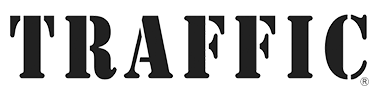 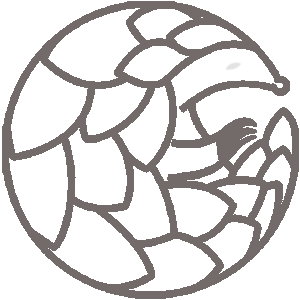 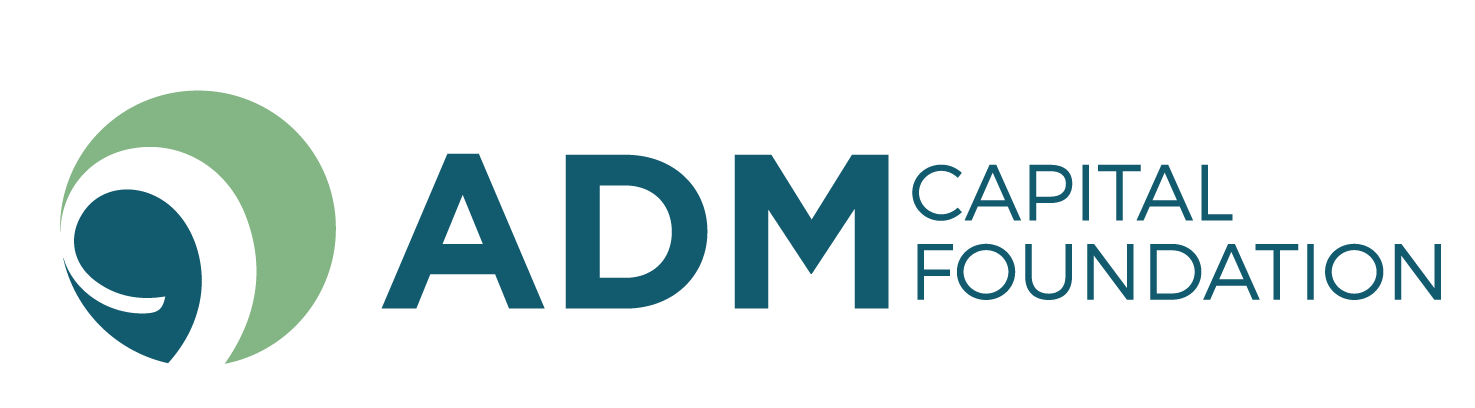 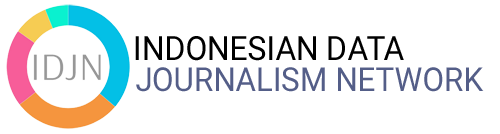 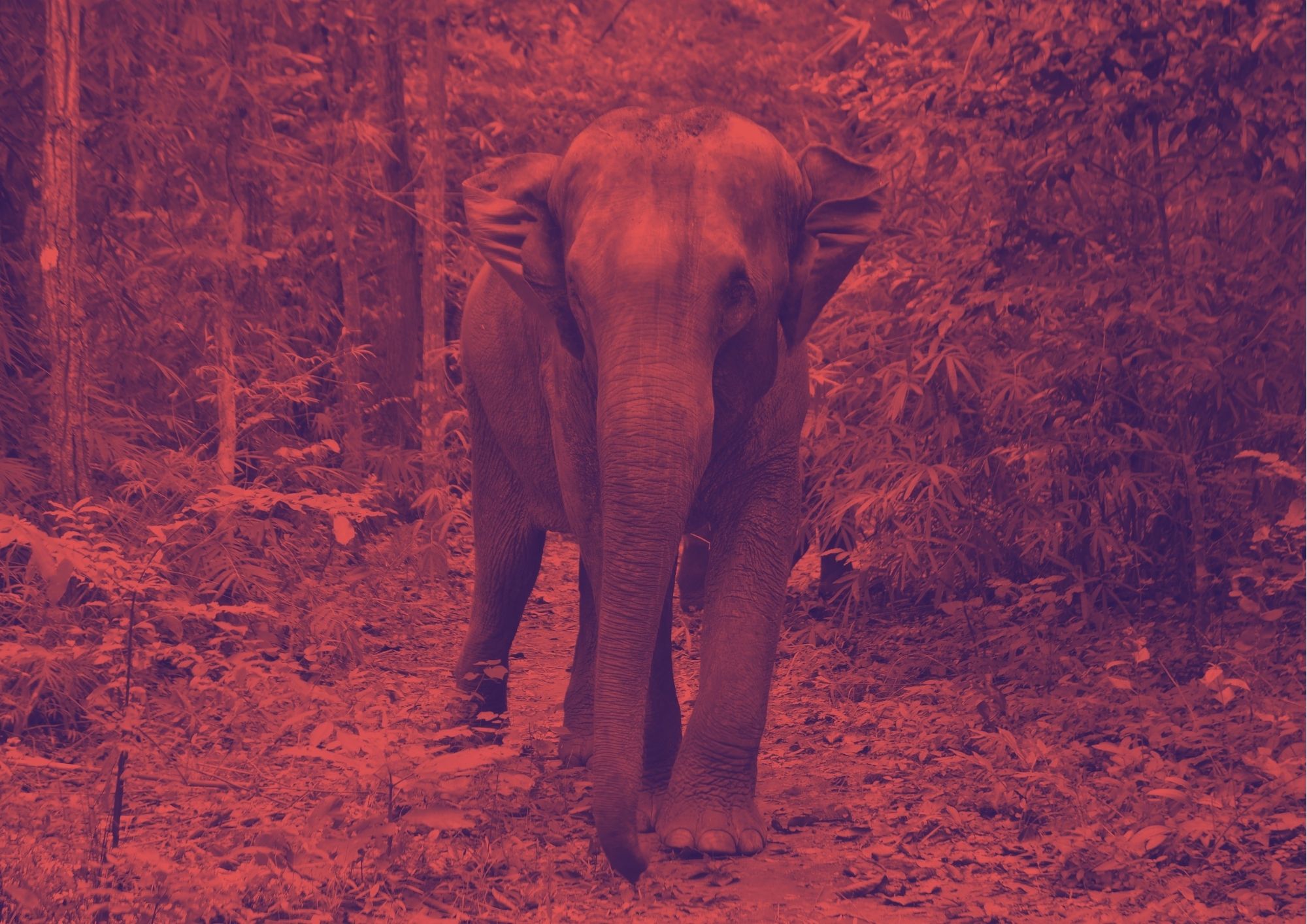 #WildEye engaged, partnered & collaborated with more than 50 organisations
ASEAN Centre for Biodiversity, Chinadialogue, Climate Tracker, European Union, Indonesian Data  Journalism Network (IDJN), Mongabay, Pacific Environment Journalists Network, Pacific Media Centre,  Society of Indonesian Environmental Journalists (SIEJ), Thai Society of Environmental Journalists, The  Swedish International Development Cooperation Agency (Sida), USAID, Wildlife Conservation, Society-India, Wildlife Conservation Society-Vietnam, Environmental Reporting Collective, Haluan.co, Open Development Mekong, Wildlife Justice Commission, TRAFFIC, Trace Network, African  Investigative Journalism Conference, Wits Journalism, Education for Nature - Vietnam (ENV), Global  Initiative against Transnational Organized Crime, ADM Capital Foundation, UNODC Wildlife Crime  Research Unit, Nguoi Do Thi Online, Philippine Daily Inquirer, Michigan State University, French Media  Development Agency, ENV Knowledge Hub, Alliance to Counter Crime Online, Himal Khabar, Global  Forest Watch, Environmental Investigation Agency, Organized Crime and Corruption Reporting  Project, Third Pole, Deutsche Welle, Scroll.in, Ekuatorial, Wild Tiger, International Anti-Corruption  Conference, Deutsche Gesellschaft fur Internationale Zusammenarbeit, Finnish Museum of Natural  History, Four Paws, C4ADS, i of the Elephant, Earth League International, United Nations Office on Drugs and Crime & INTERPOL
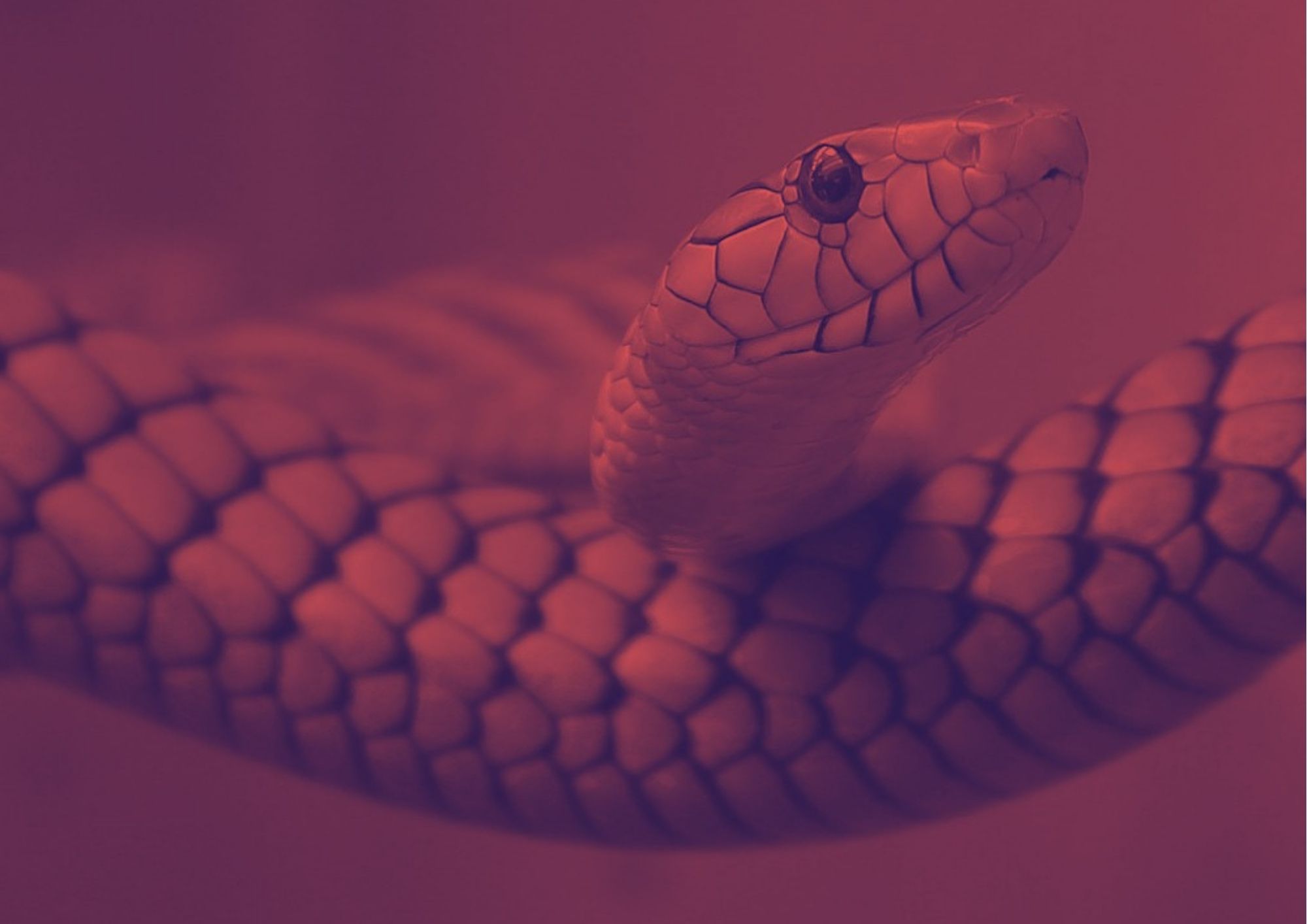 Takeaways
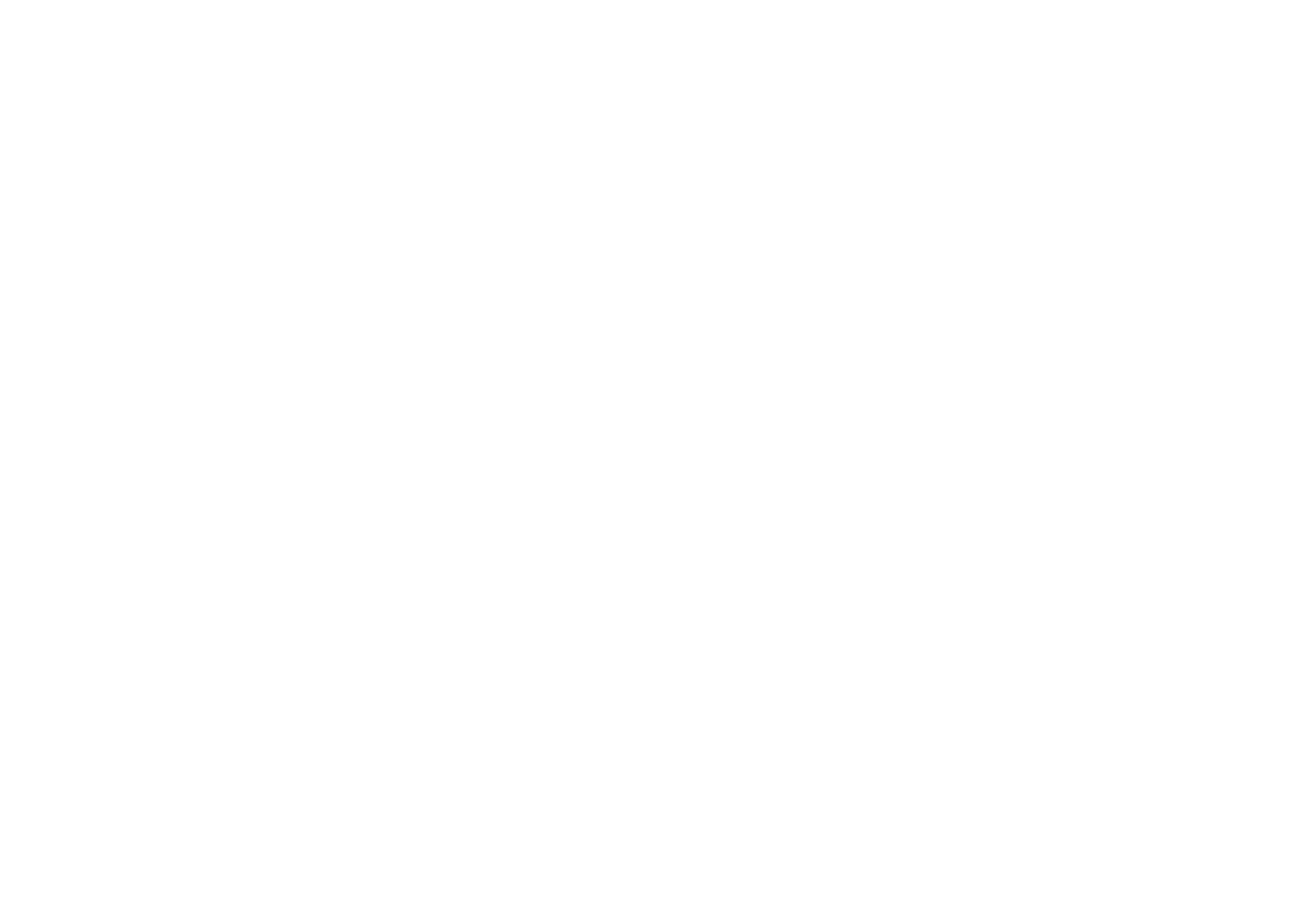 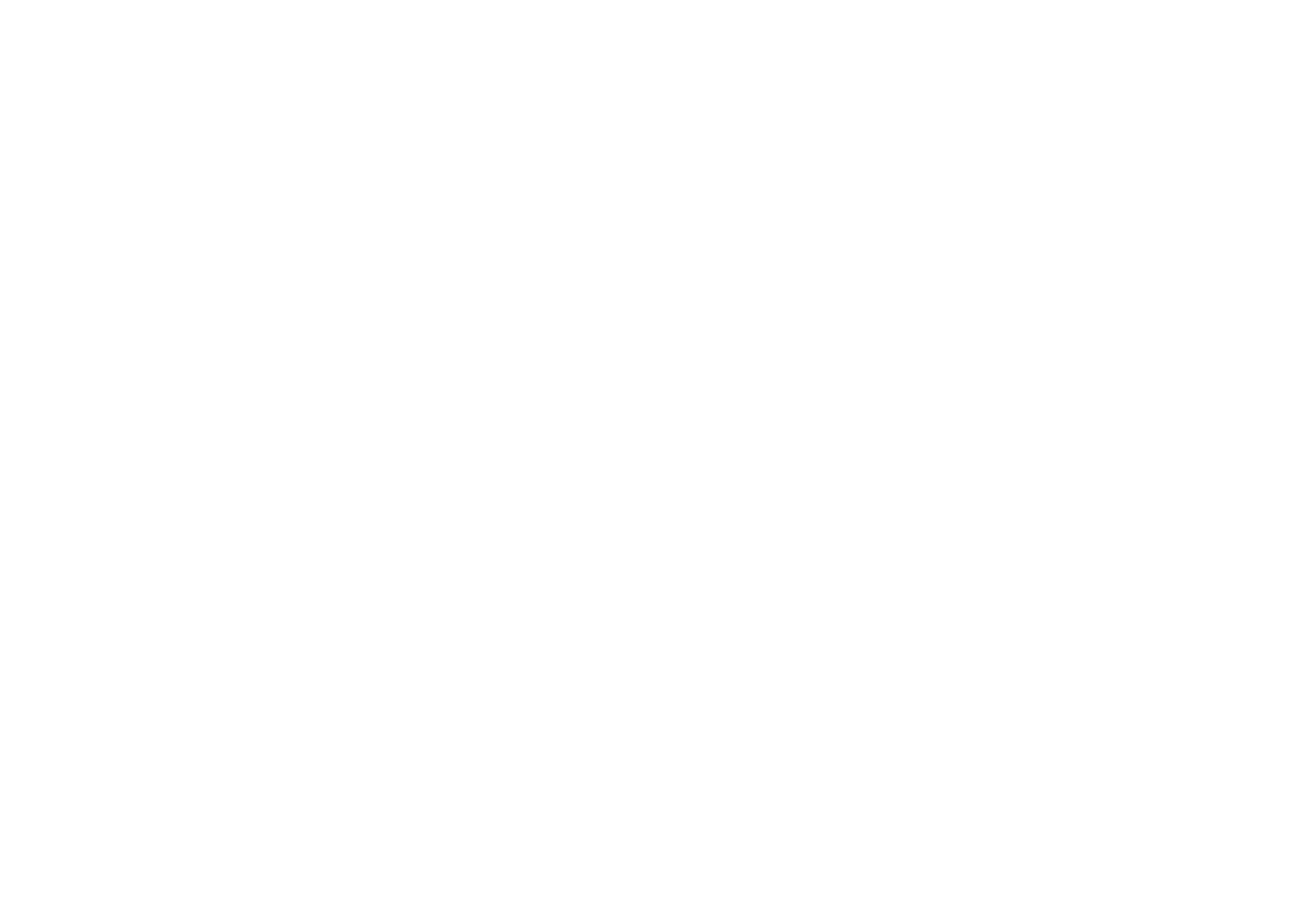 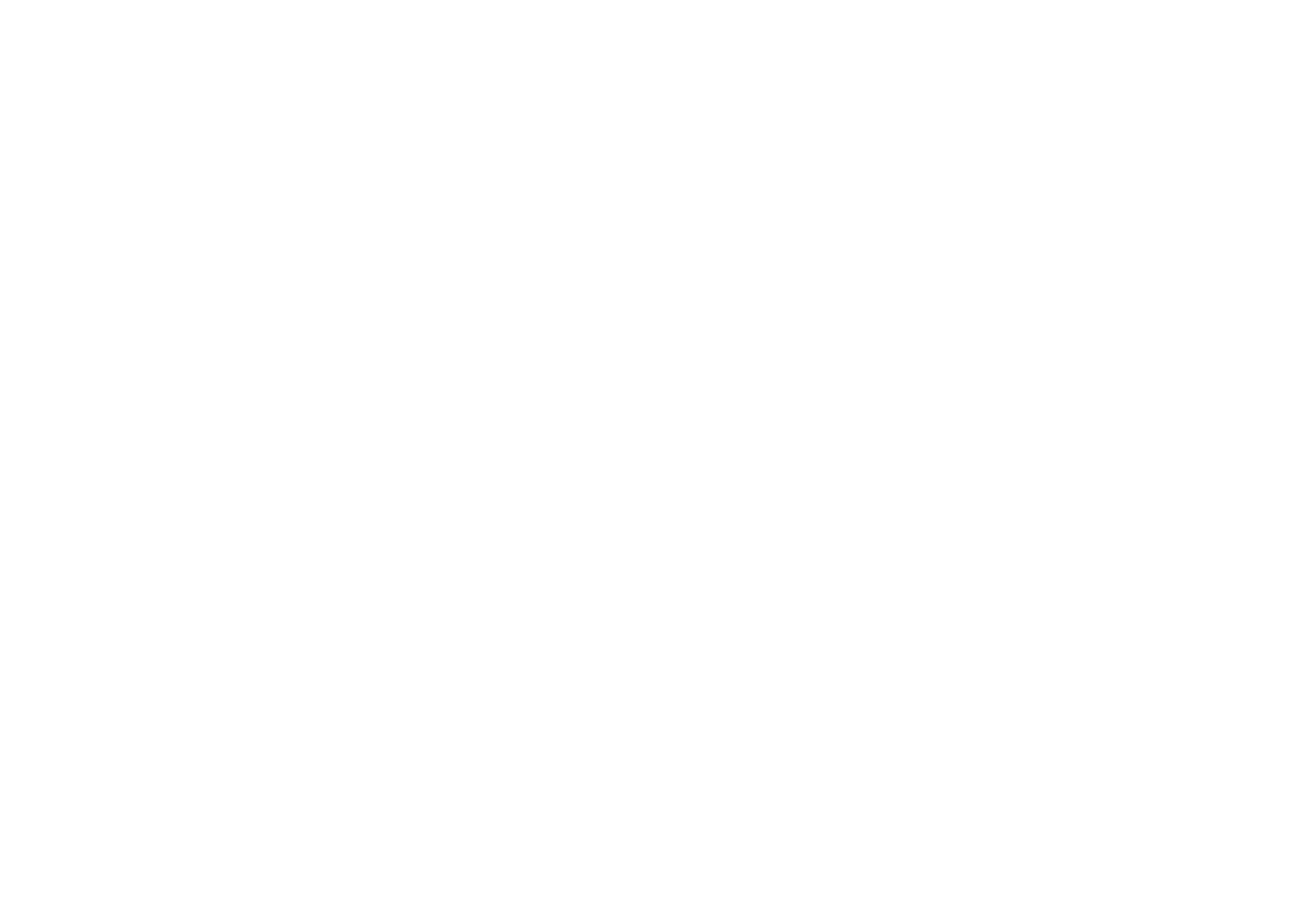 Wildlife trafficking continues to thrive despite the pandemic
Some countries' laws & legislation are adapting to the situation
Kingpins seemingly always one step ahead
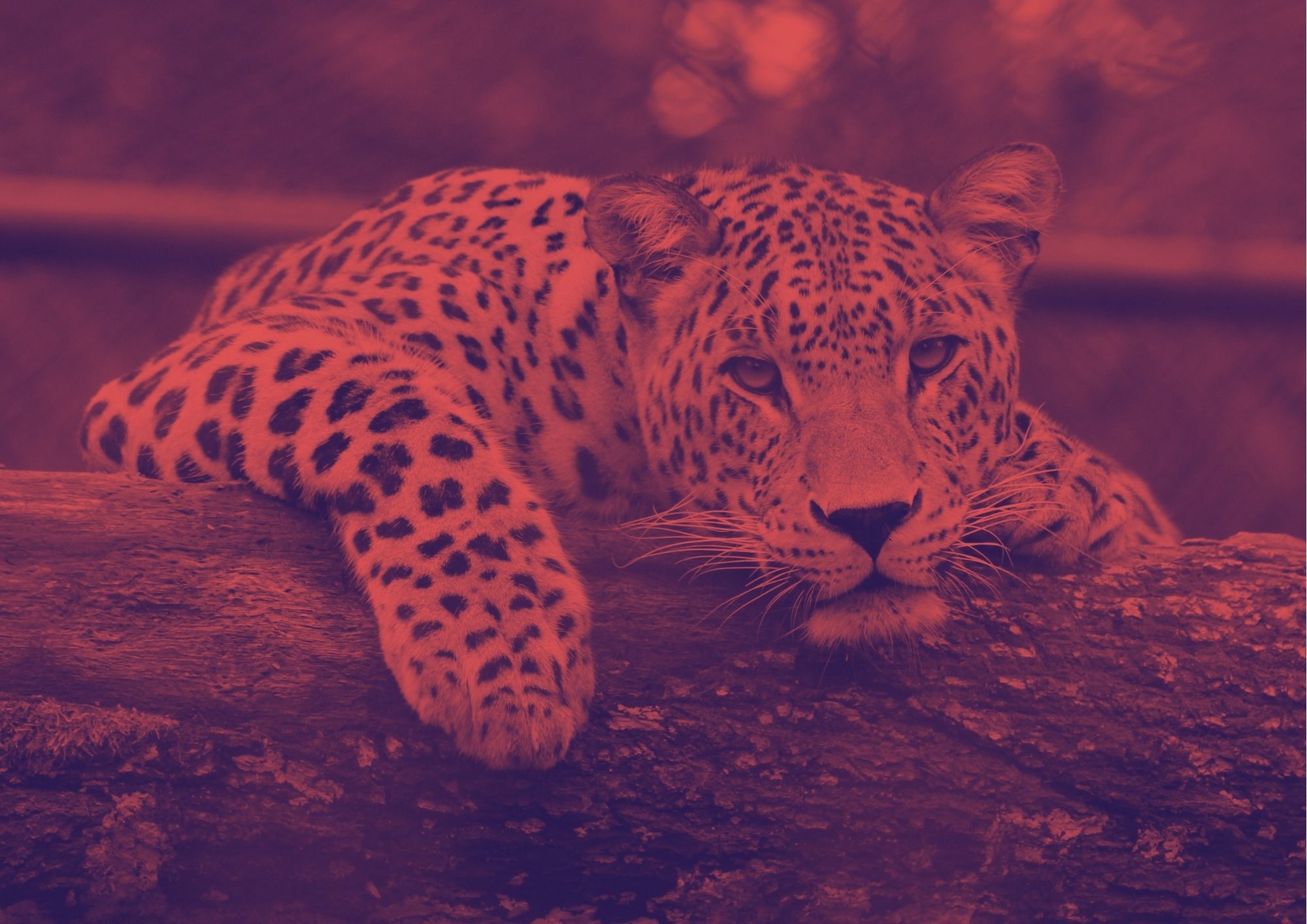 Takeaways
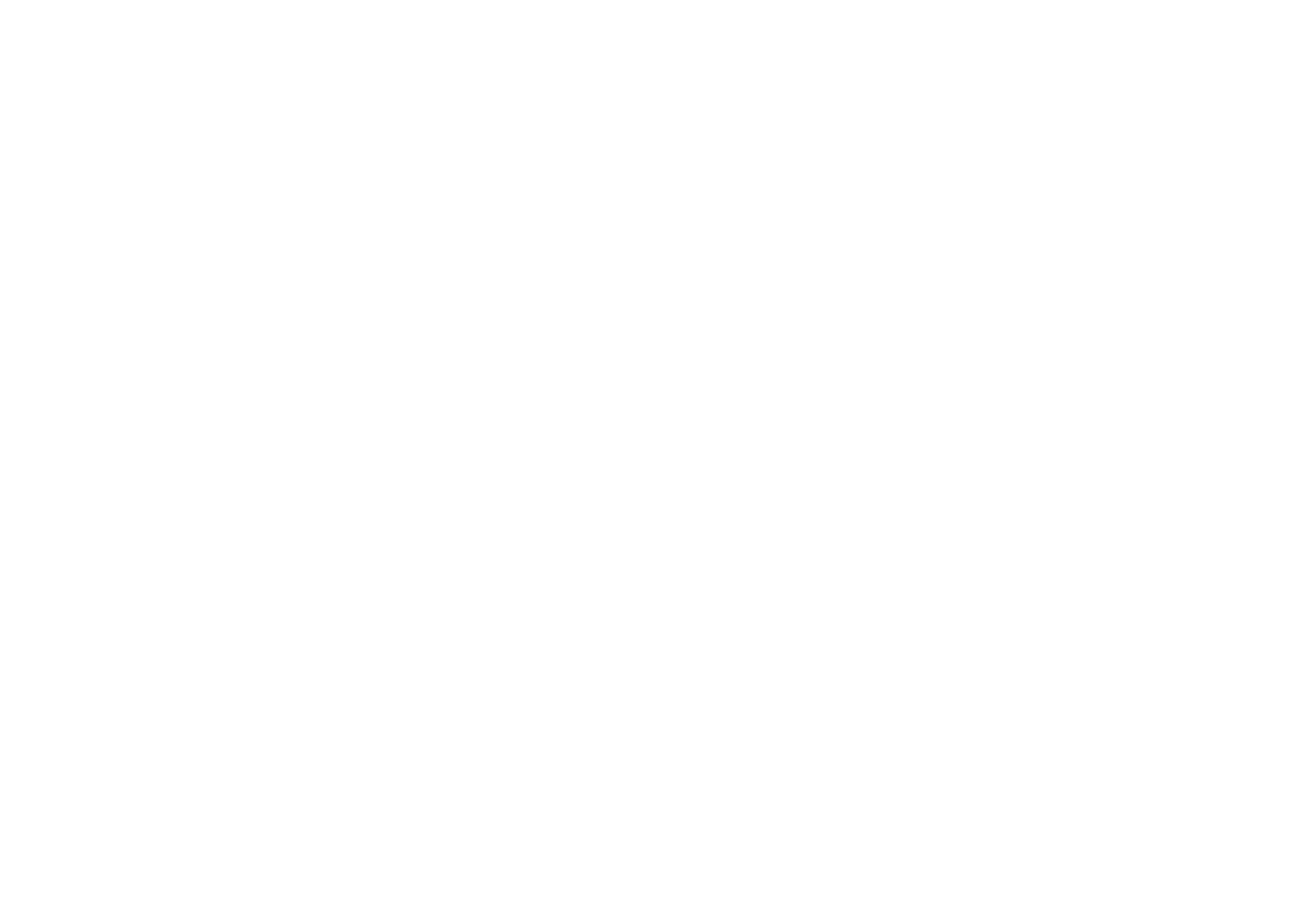 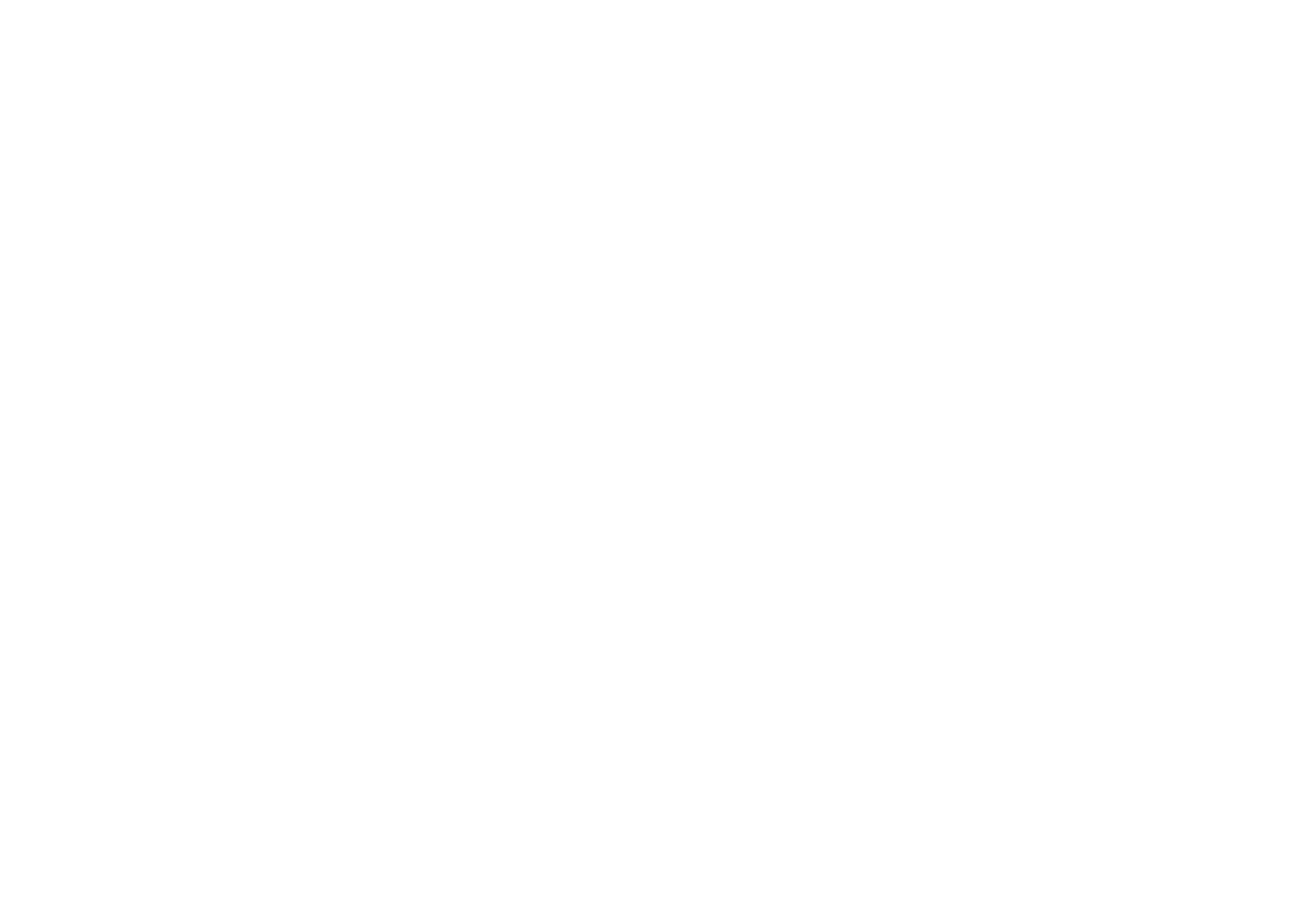 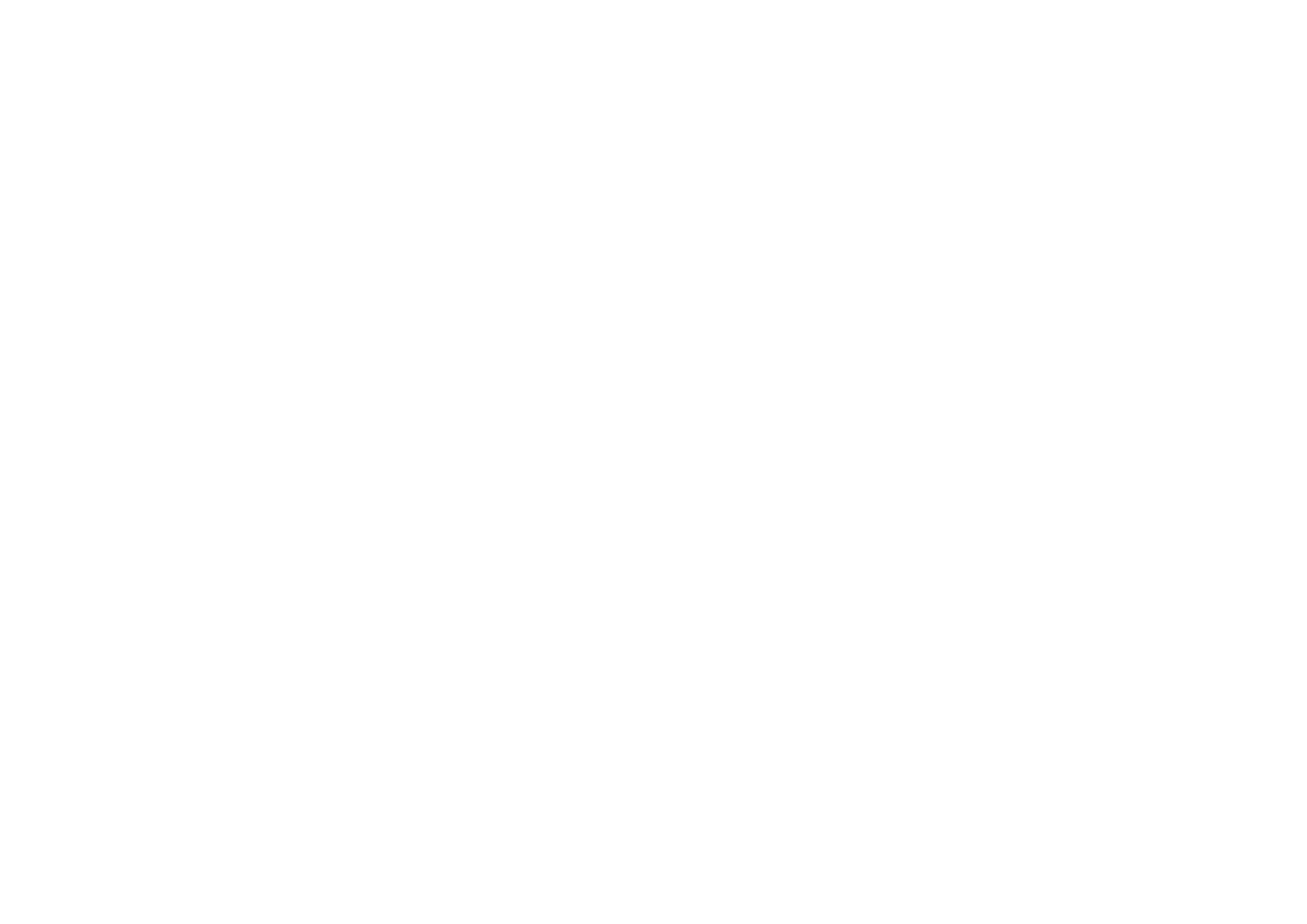 More resources + support available to law enforcement
More attention on wildlife trafficking and its links to zoonotic diseases
Concerted effort to crack down on wildlife crime
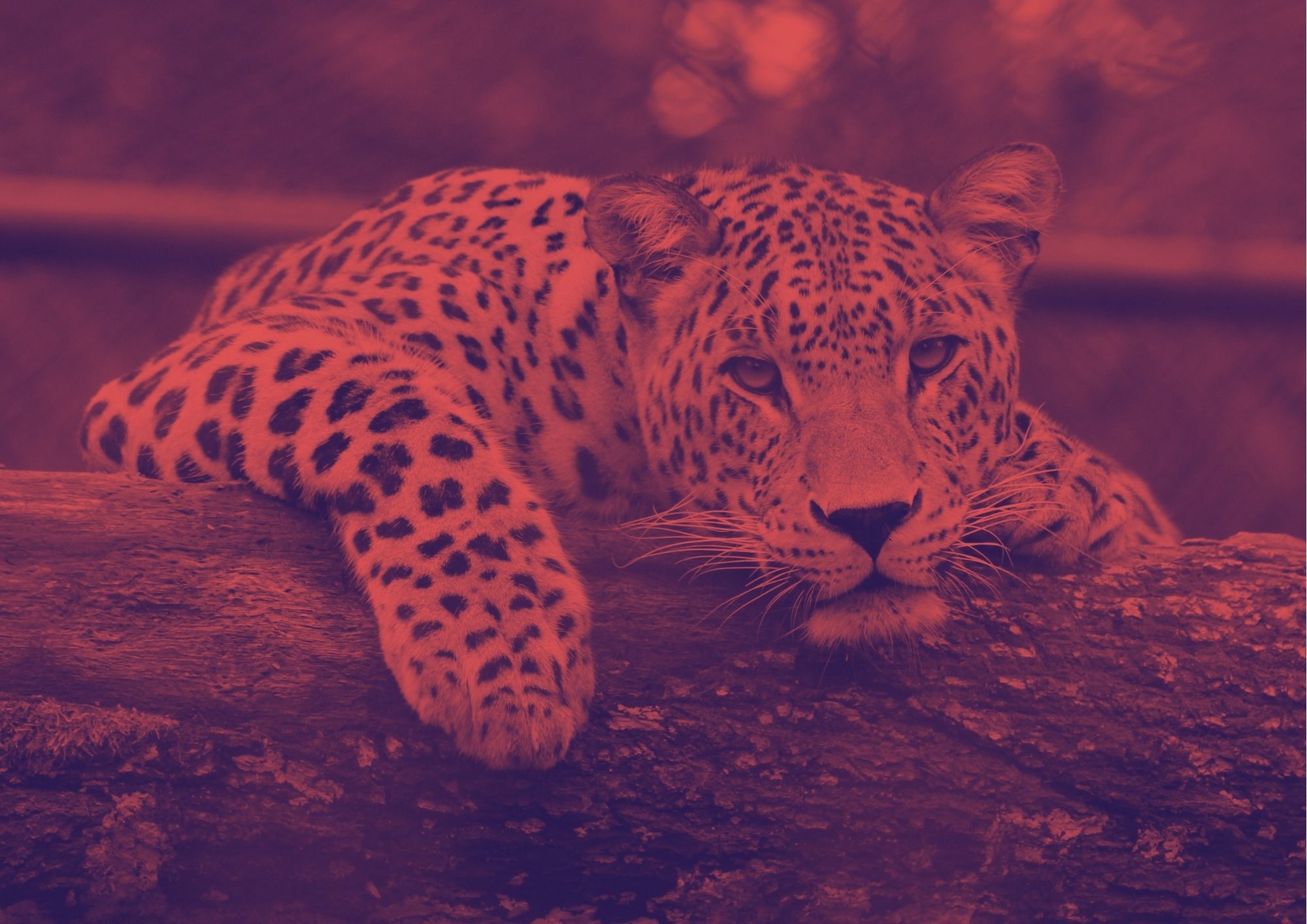 Takeaways
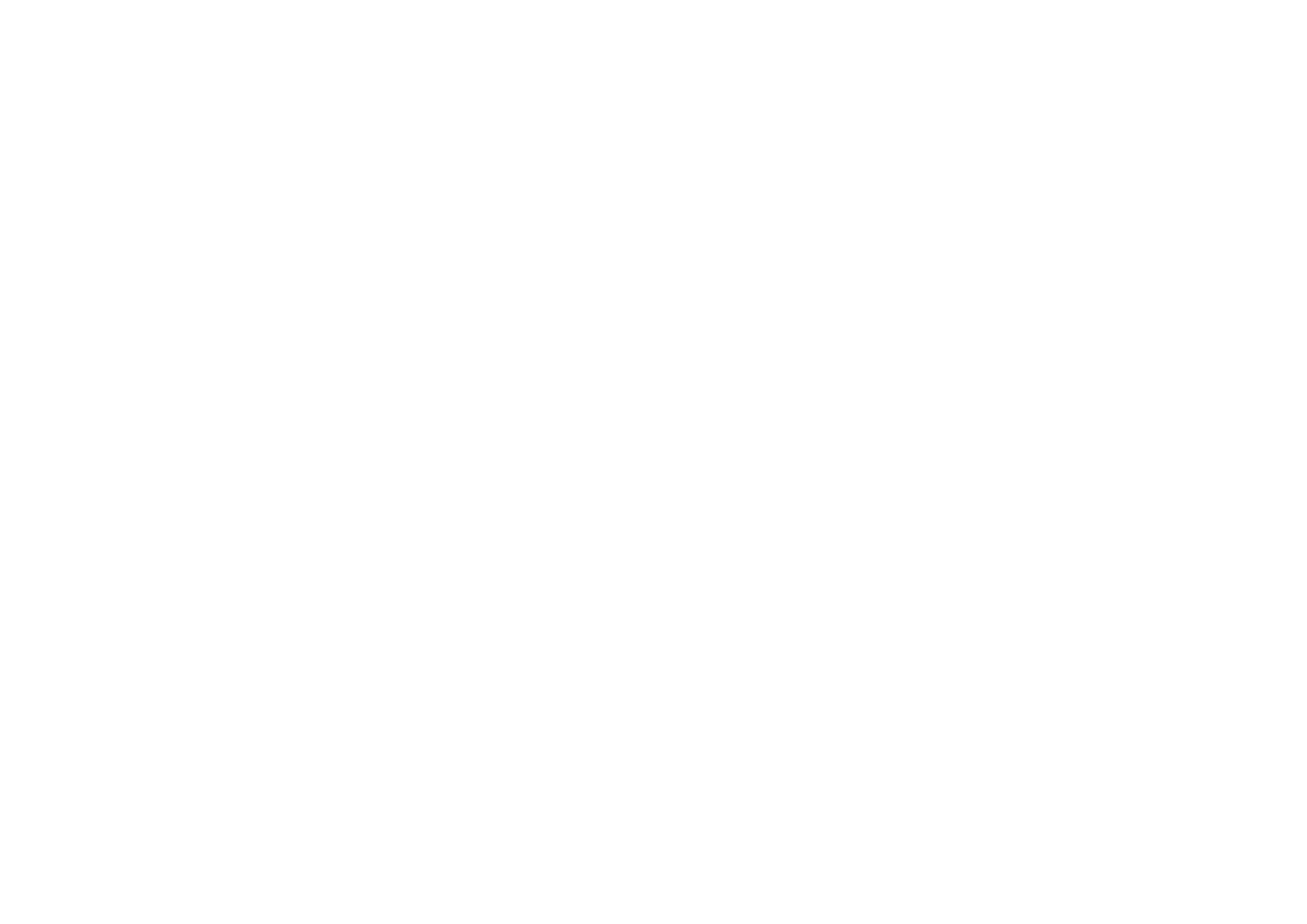 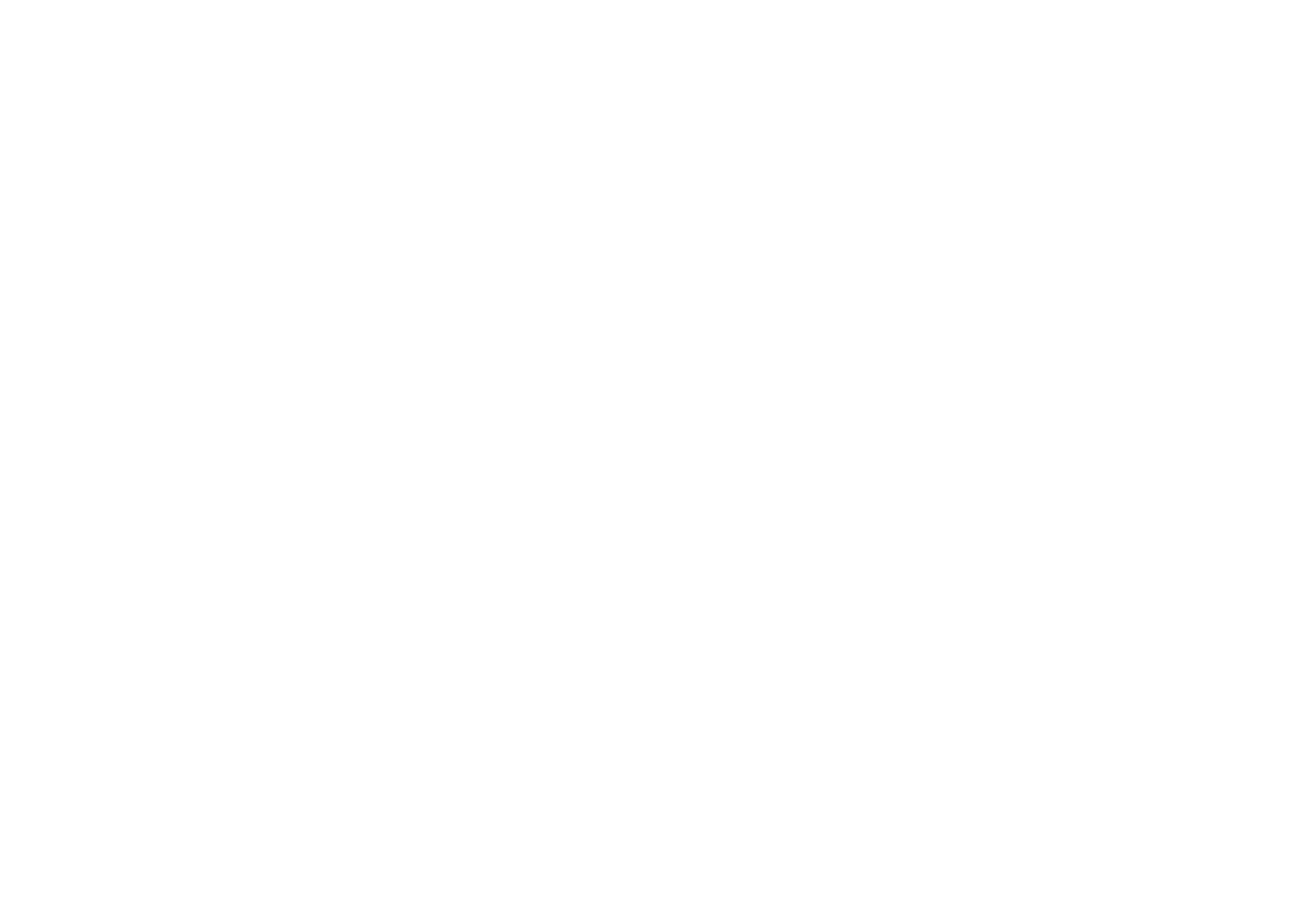 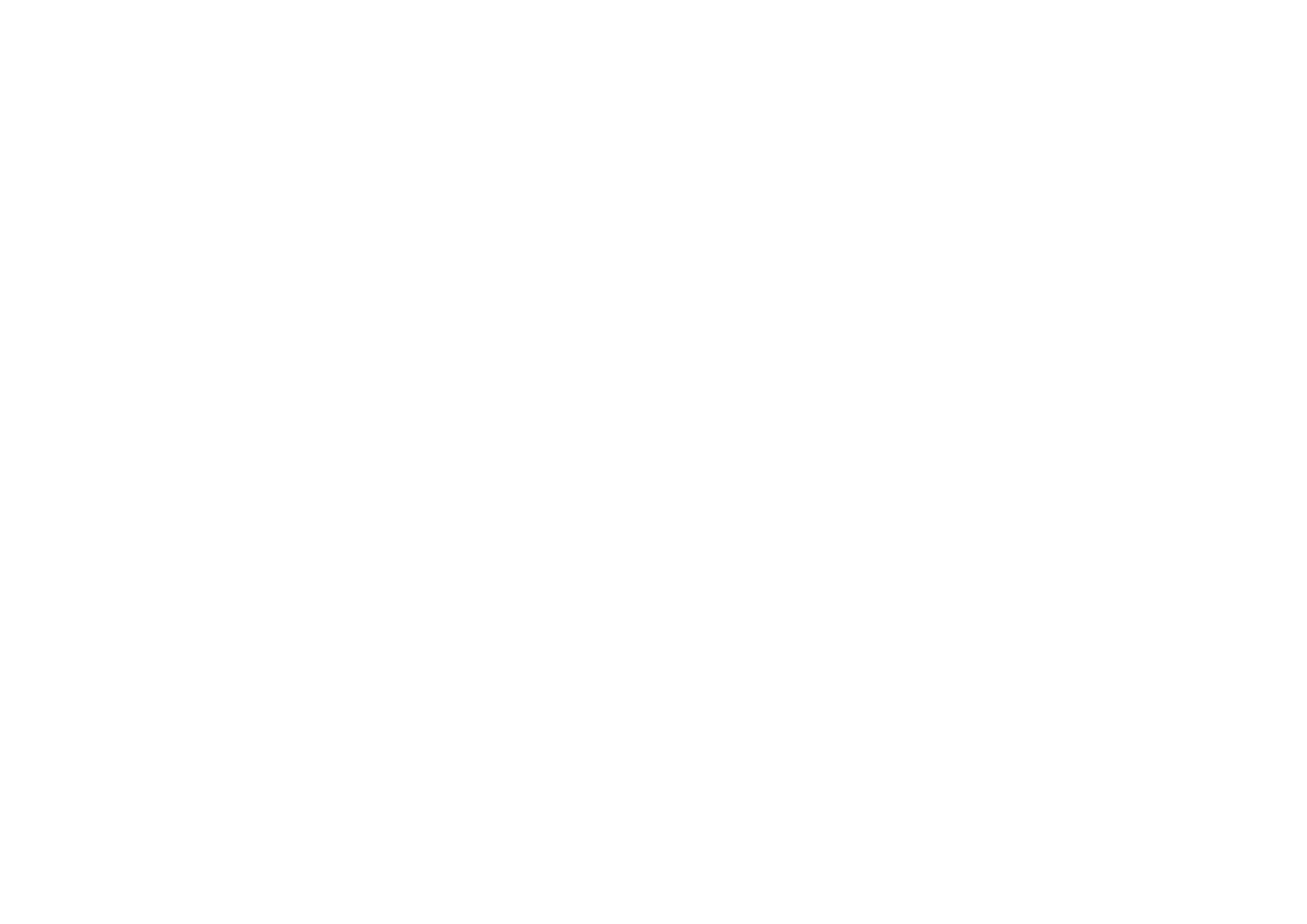 Liberated significant amount of data used by journalists + law enforcement
Growing interest in data journalism
Difficult to access data in some places
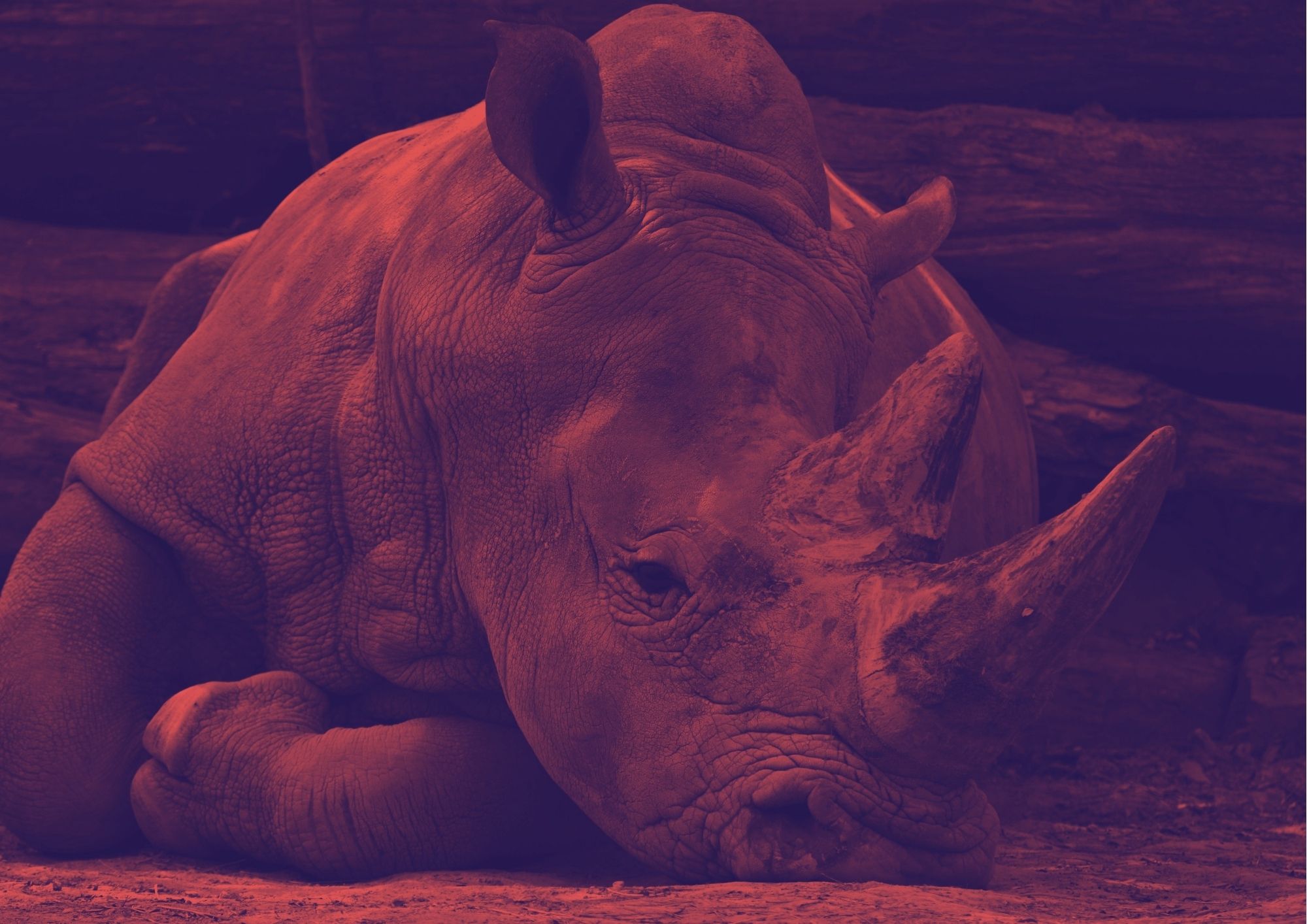 Thank you!
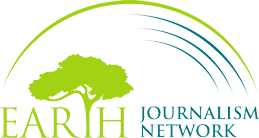 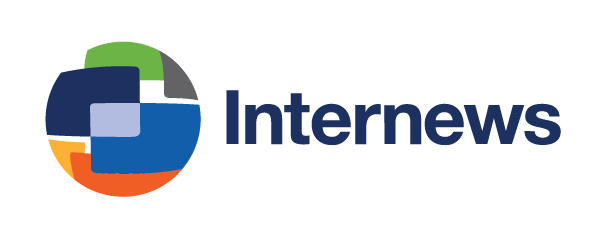 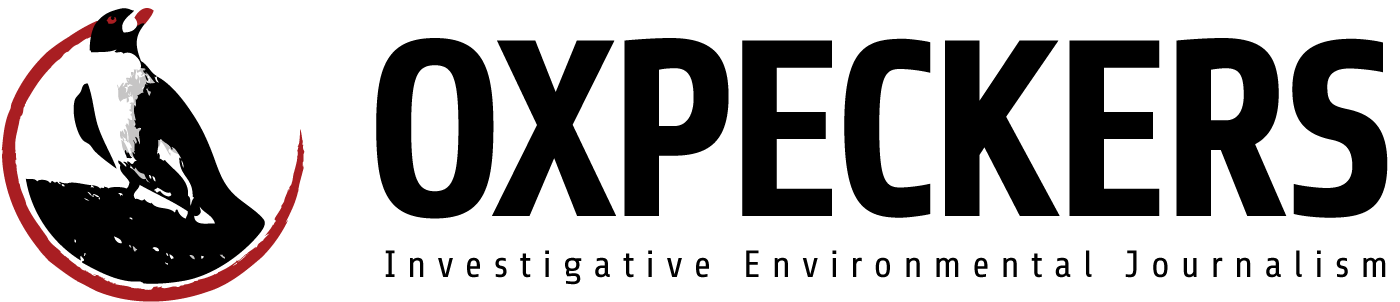